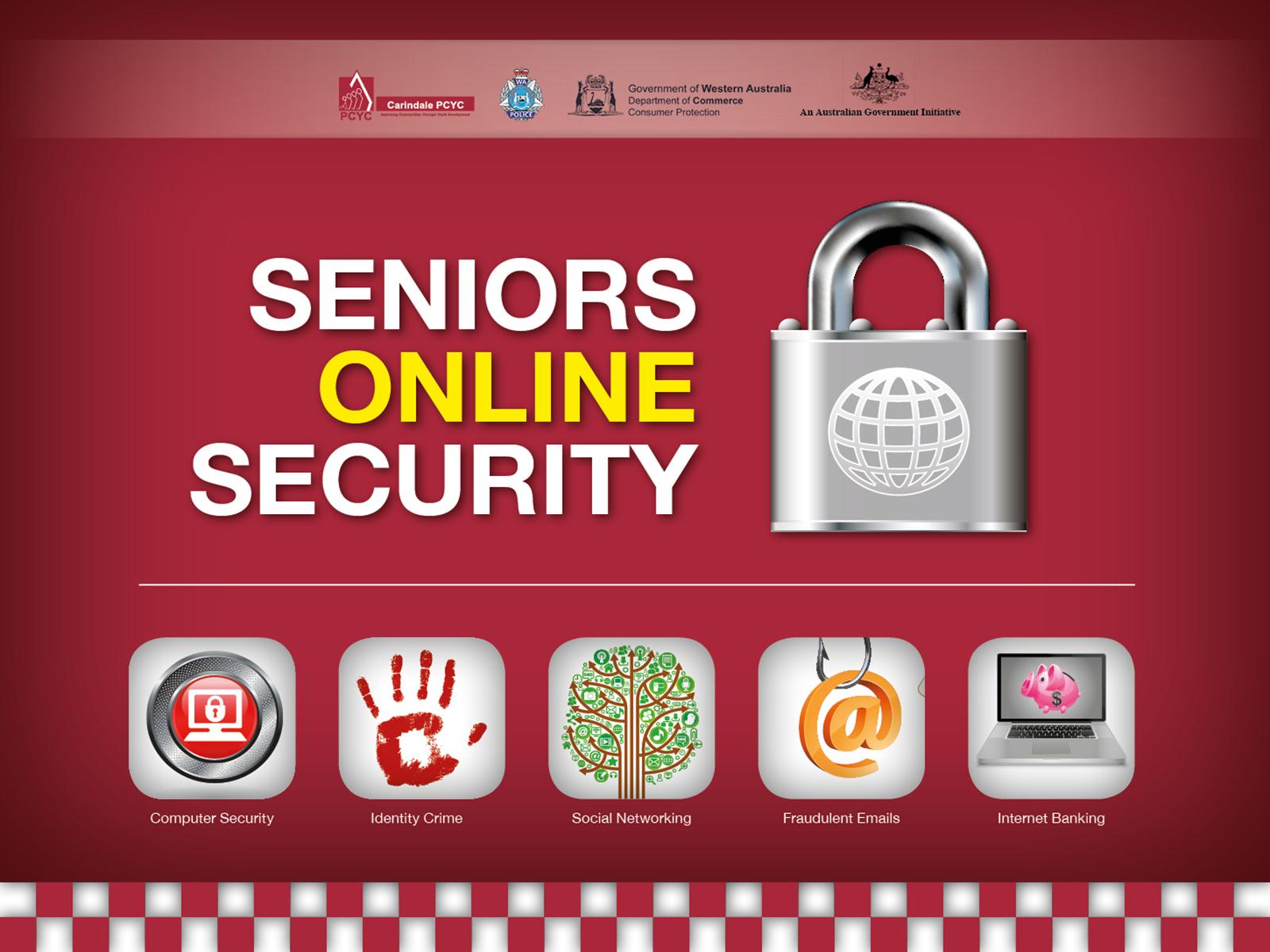 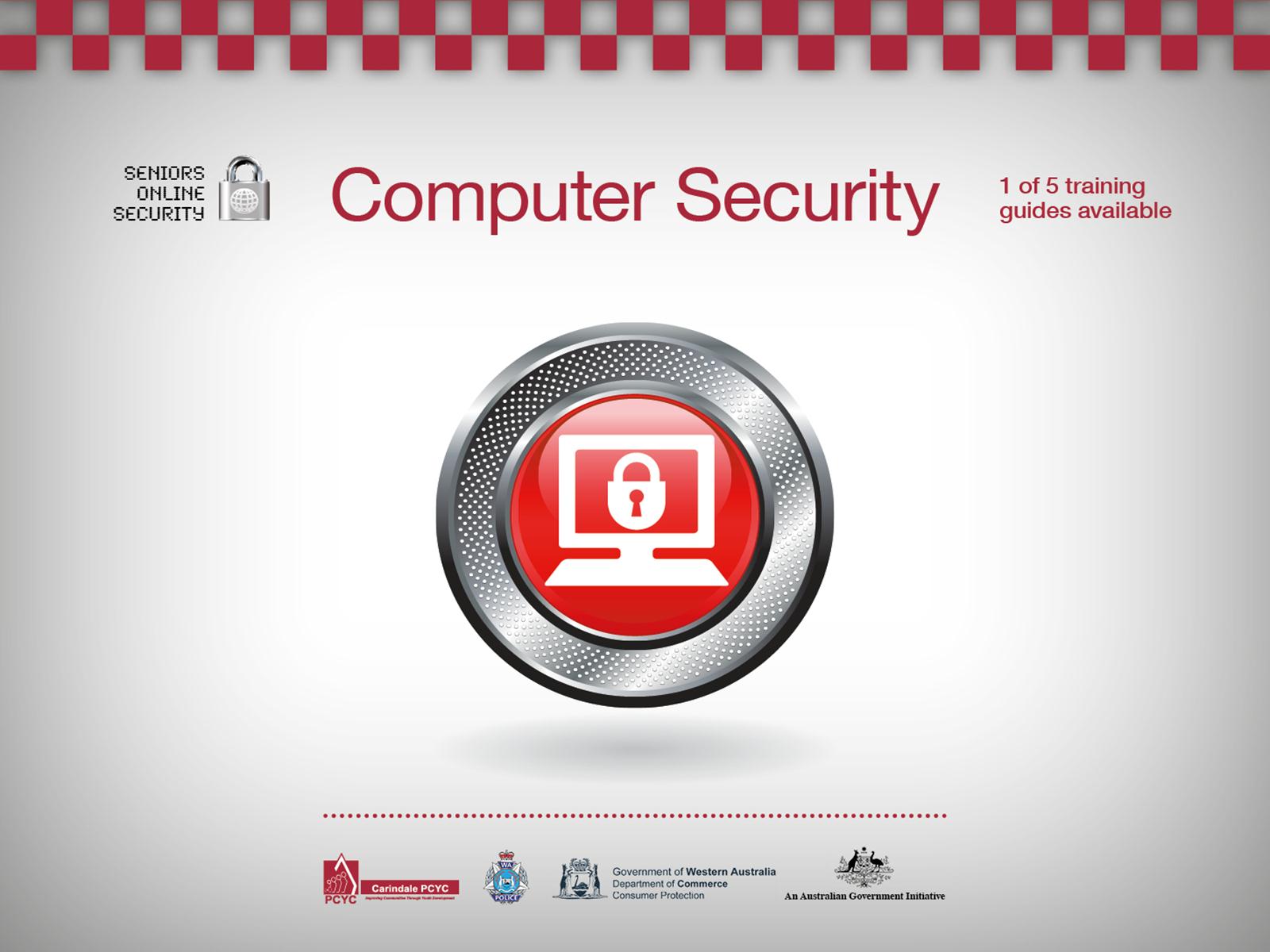 [Speaker Notes: Instructions for Facilitating a Group Session for the Seniors Online Security Project
Thank you for deciding to deliver a module of the Seniors Online Security Project. To do this, the following materials have been provided:
	*A training booklet
	*A PowerPoint presentation

The booklet and PowerPoint presentation are all available for download on the WA Scamnet website www.scamnet.wa.gov.au/projectsunbird. You may wish to advise your participants of this in case they wish to prepare for your session. 

To help you with delivering the session, it is suggested that you take the following steps:
	1)	Sit down and read through the training booklet, at least once. The training booklet has all of the details of the topic. It also has revision questions and a scenario for you to think about. Answers to these questions and the scenario are provided in the back of the training booklet. 
	2)	Once you have read through the booklet, read the PowerPoint presentation. There are notes at the bottom of each slide, which refer you to the relevant part of the training booklet, as well as other comments. It is suggested that you print these out for your own reference (when in your printing menu, you will need to select the option which allows you to print the “notes pages”. This will print one slide per page as well as the written text underneath). 
	3)	You will then need to familiarise yourself with the PowerPoint presentation and what points are covered on each slide. 
	4)	Try not to just read out the slides or the booklet. You may wish to modify the presentation to suit the specific characteristics of your group (length of presentation, audience knowledge, contact details of your local police etc) or to suit your presentation style. 
	5)	It might be good to have a practice of the presentation, either by yourself or with your partner/friend, before delivering the materials in a group setting. Again, it is about what you are most comfortable and confident to do. 
	6) 	At this point in time, you are ready to deliver the training materials to other people. When organising this session, make sure that you have a computer and projector available for the PowerPoint presentation. Make sure you have enough space for the group to be comfortable in. Above all, enjoy the session!]
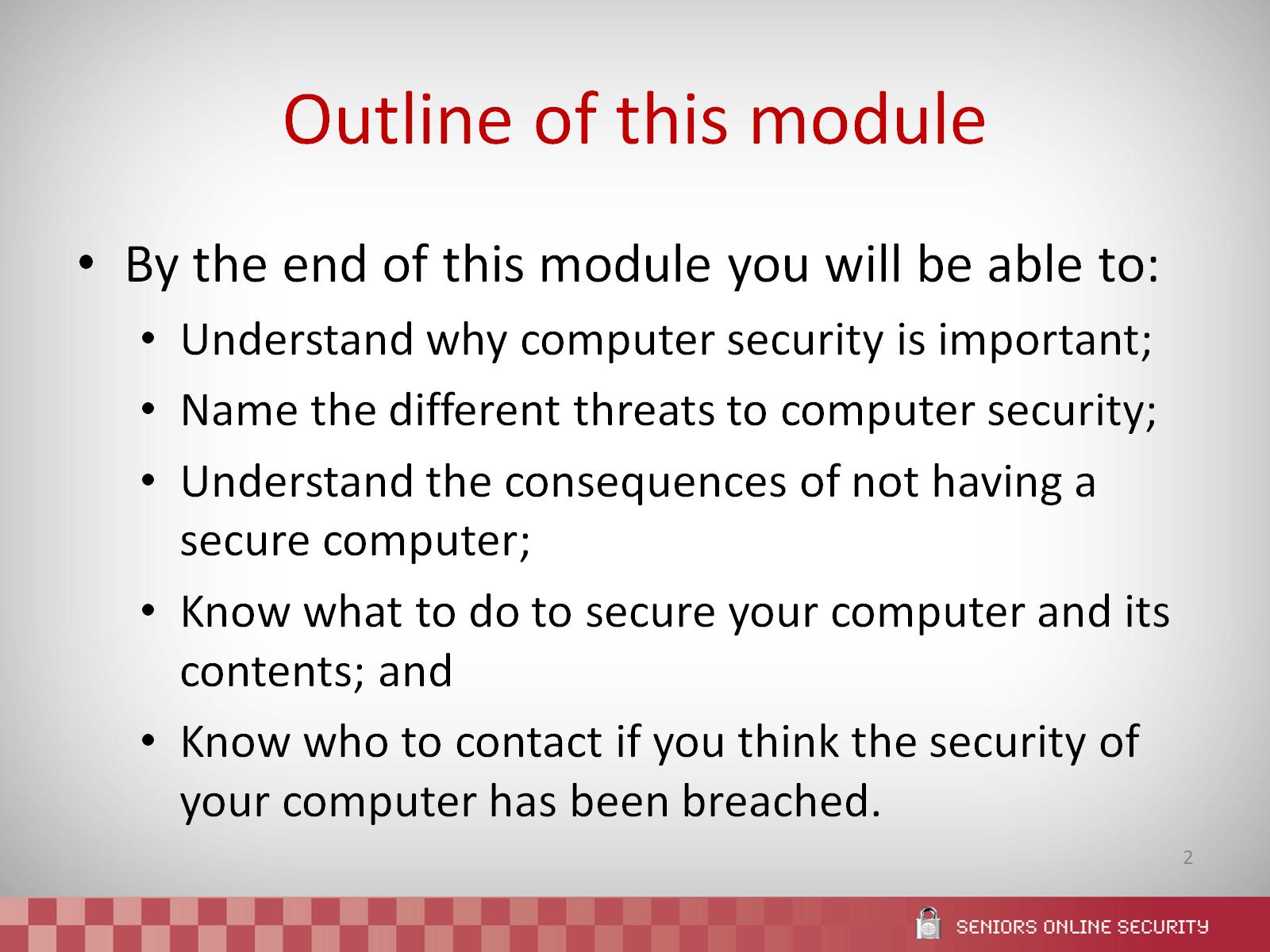 Outline of this module
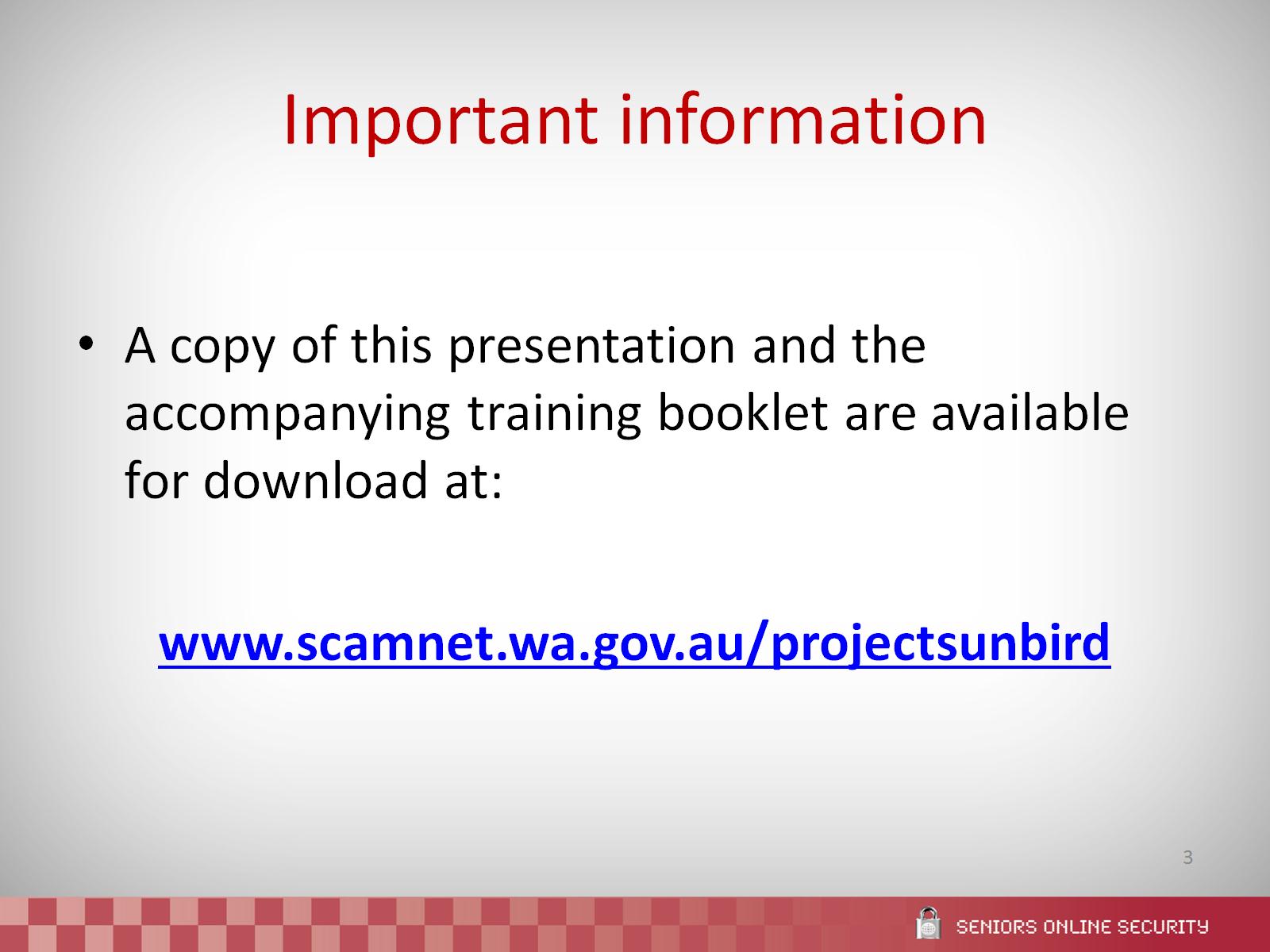 Important information
[Speaker Notes: Copies of this presentation and the accompanying training booklet are available for download at the WA Scamnet website. This means that people don’t have to write down everything on each slide and also have a point of reference for the information once they have completed this session. 

You may wish to direct your group participants to this website either before or after your group session.]
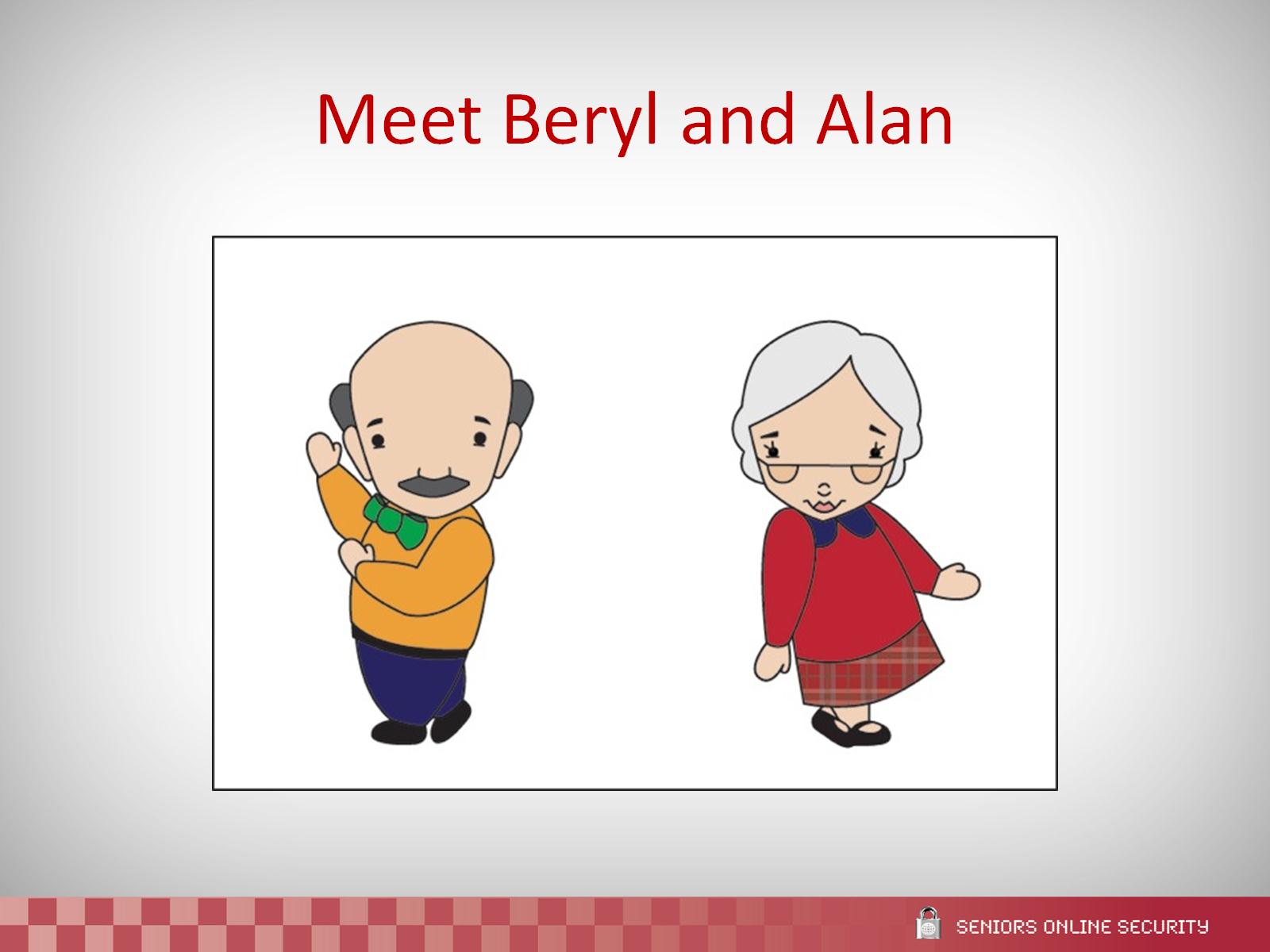 Meet Beryl and Alan
[Speaker Notes: Beryl and Alan are featured in the training booklet. You can make reference to these characters as you explain the different topics and scenarios in this module.]
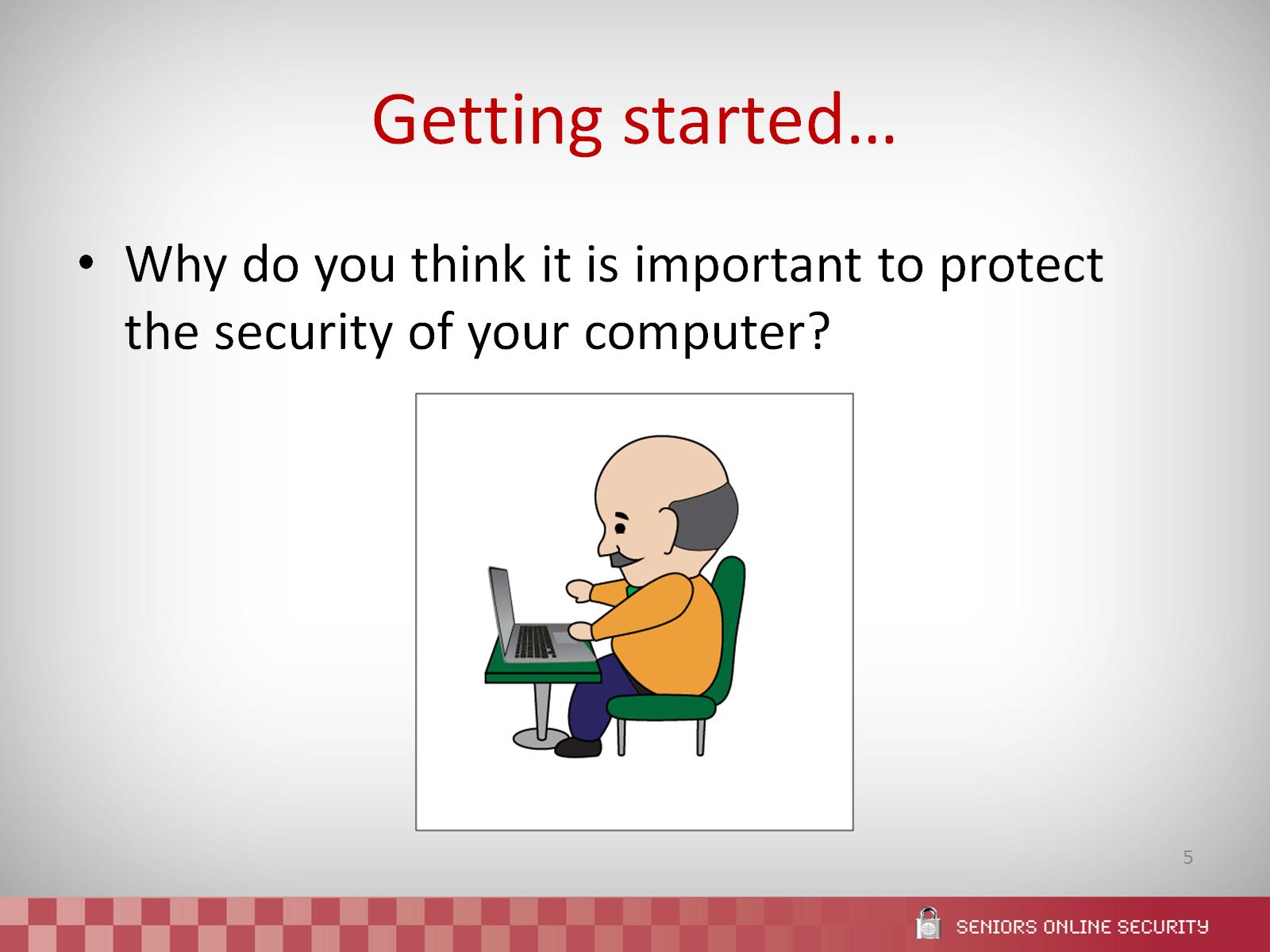 Getting started…
[Speaker Notes: Refer to page 5 of the booklet. 

It is good to start thinking about this topic by asking this simple question, “why do you think it is important to protect the security of your computer?”

Allow the group to think for a few minutes if they need it and then discuss the answers that people give. There are no right or wrong answers but answers could include the following:
*Computers store personal information on them.
*We protect our house, vehicles and other personal property, and our computers should be no different.
*Computers are used to do a variety of personal tasks such as email, shopping and banking. 
*Computers store valuable information as well as things like photos, which are important to people.]
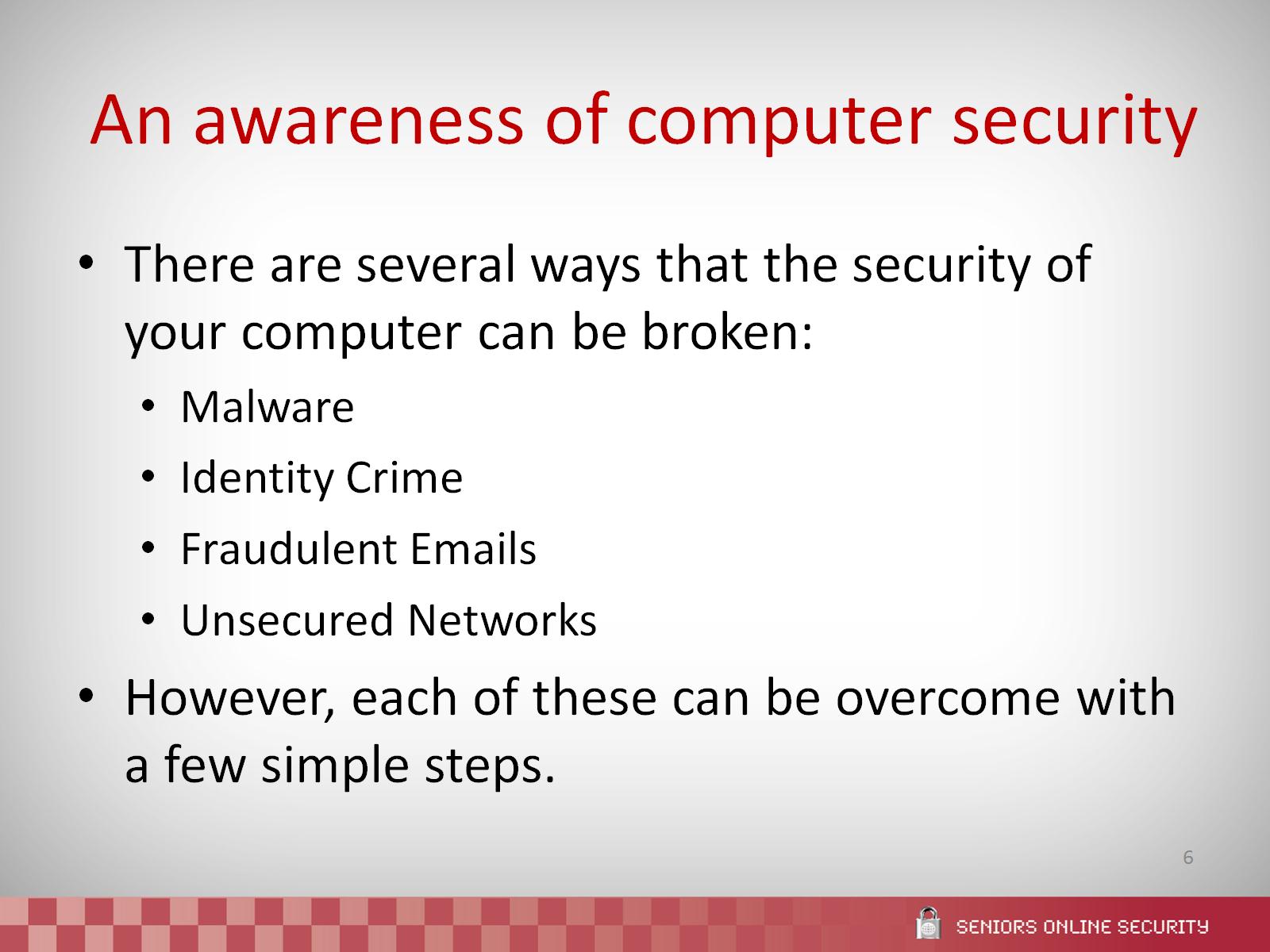 An awareness of computer security
[Speaker Notes: Refer to pages 5-8 of the booklet.

This section outlines some of the most common threats to computer security. It is important to outline each of these threats and to have an understanding about how they can occur. However, it is equally as important to emphasise that these are not things that should scare a person away from using a computer. These can be very easily overcome, and strategies to do this will be covered in the second part of this session.]
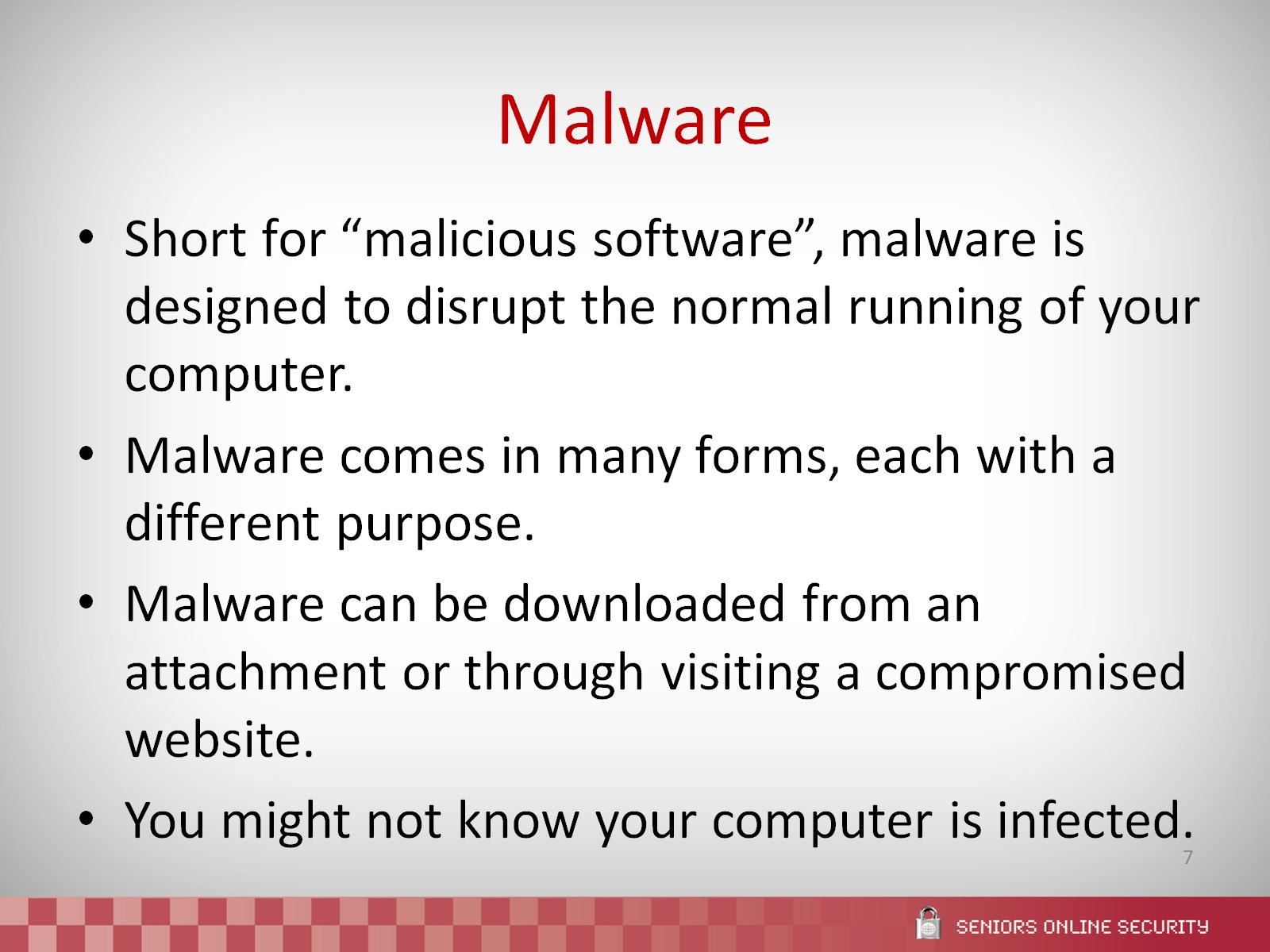 Malware
[Speaker Notes: Refer to page 6 of the booklet.

There are several different types of malware, which are all designed to do different things. Malware can have a mild effect on a computer, such as just making it run slower than usual, but it can also have devastating effects, such as crashing the entire system. A computer virus is probably the most well known type of malware, which can infect a computer and do things like disable the antivirus protection.

Malware can be downloaded onto a computer in a number of ways. Opening an infected attachment from an email is one of the easiest ways to download malware. However, it can also be downloaded through visiting infected websites, and this is harder to avoid. A person might not know that they have malware on their computer, so this is why it is really important to have antivirus protection and regularly update it as well as scan your computer. This is covered more in the second section of this module. 

Malware can be very harmful to a computer and hard to remove or repair the damage. However, people just need to be aware of it, and again, it should not scare a person from using their computer or the internet.]
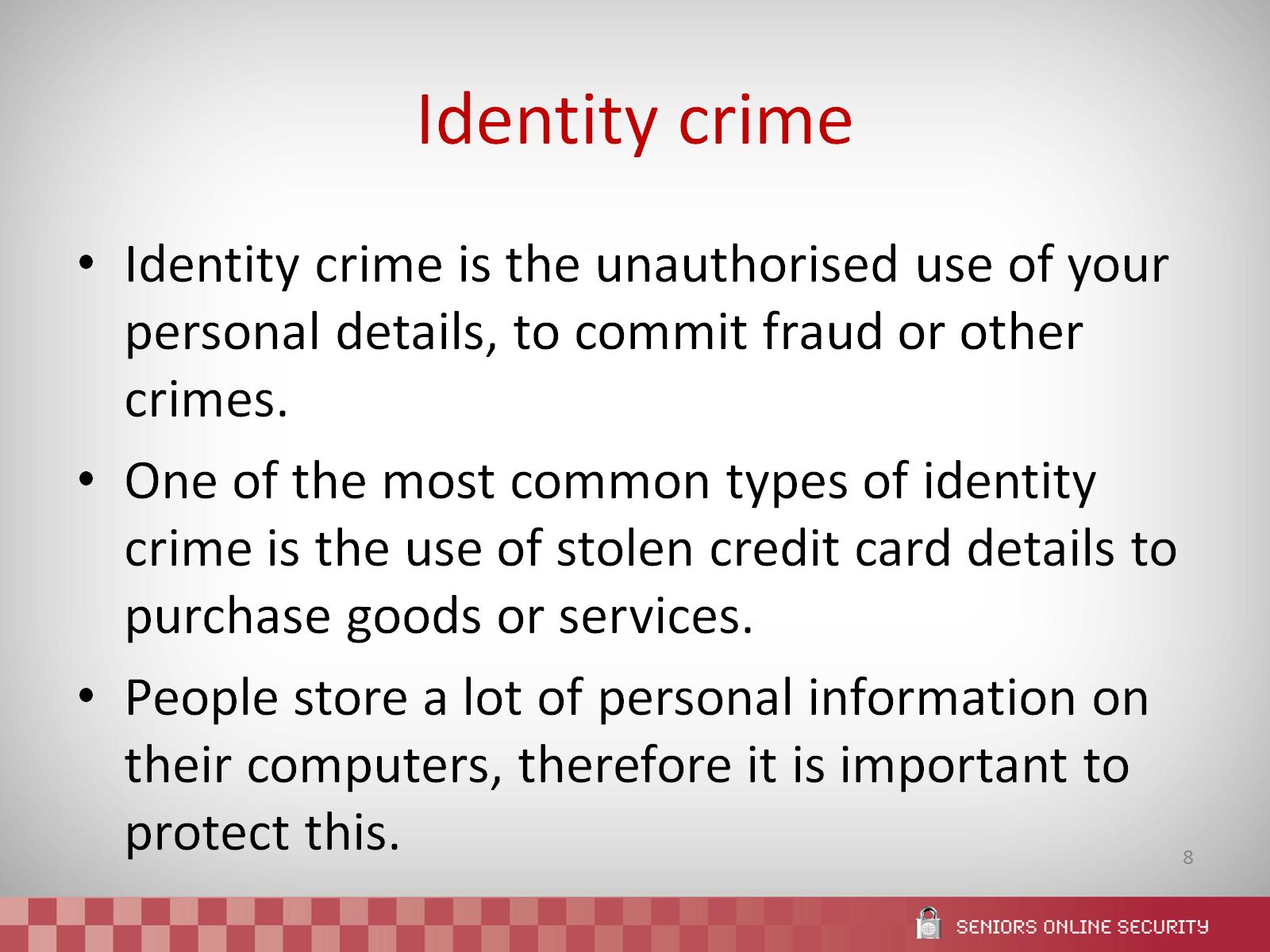 Identity crime
[Speaker Notes: Refer to page 6 of the booklet.

Identity crime is one of the fastest growing types of crime, both in Australia and overseas. The use of stolen credit card details is probably one of the most common methods, and there are many instances of card skimming which have gained great media attention (when a eftpos/credit card machine is compromised and sends the card details to another person to use the account without the cardholders knowledge). 

However, the storage of personal details on a computer also need to be protected. Get the group to think about what might be stored on their computer, such as bank details, tax information, medical details, passwords etc. This is all information which needs to be protected. 

You can ask the group if anyone has been a victim of this type of crime and if they know how it happened, but be careful to not let the group go off track for too long.]
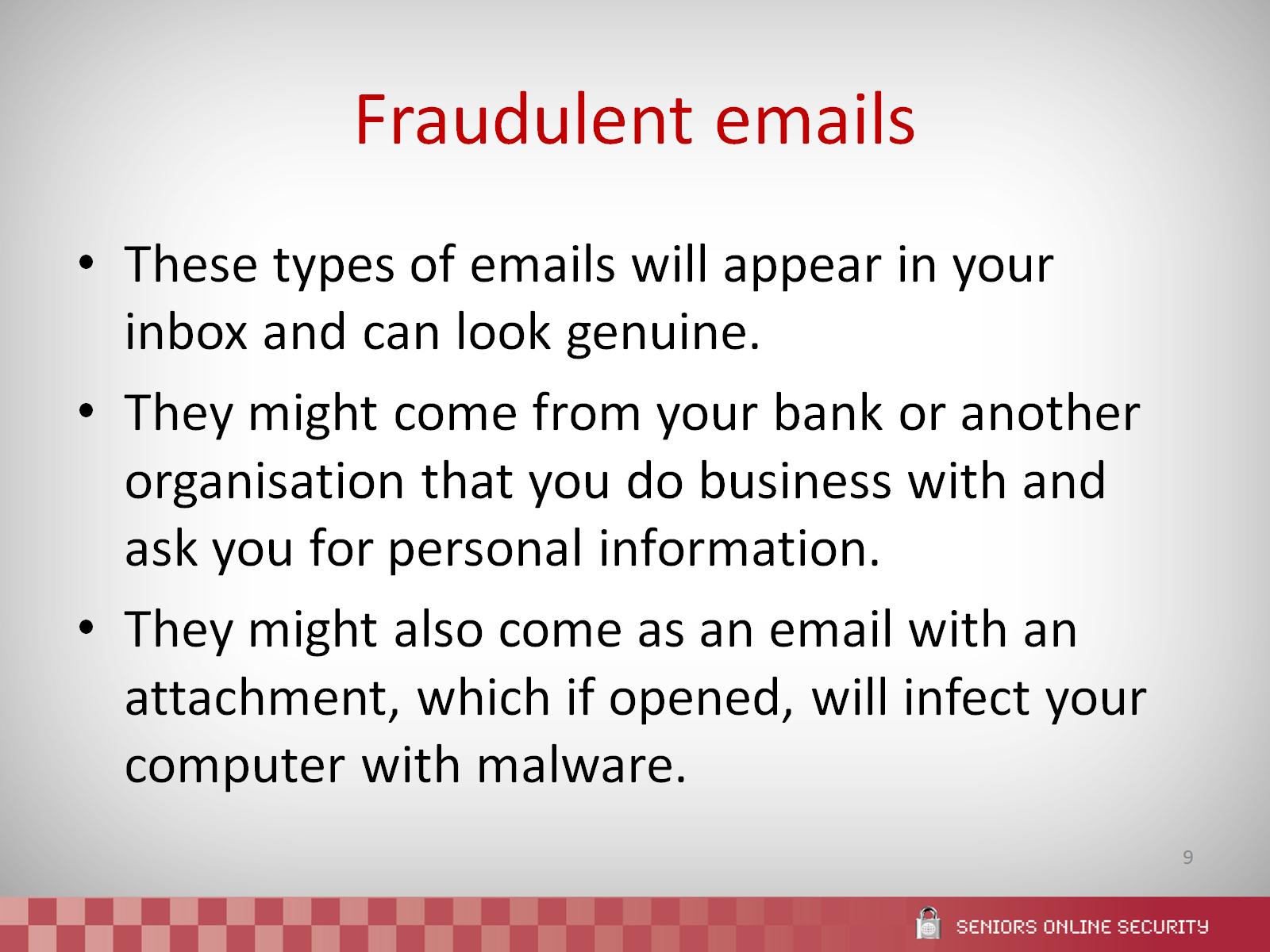 Fraudulent emails
[Speaker Notes: Refer to page 7 of the booklet.

There are many different types of emails which can appear in a person’s inbox. Many of these will ask for personal details. Emails can ask for a variety of things such as your name, address, phone number, birth date, occupation, mother’s maiden name, bank account number, pin number, drivers licence number or passport number.

The most important point to make about this slide, is that fraudulent emails are not as obvious as one might think. They do not necessarily have the spelling mistakes and other errors that we might expect them to have. They can look identical to emails sent from that organisation. Therefore, it is important to get people to think twice before sending any personal information in response to an email. This is explored further in this module.]
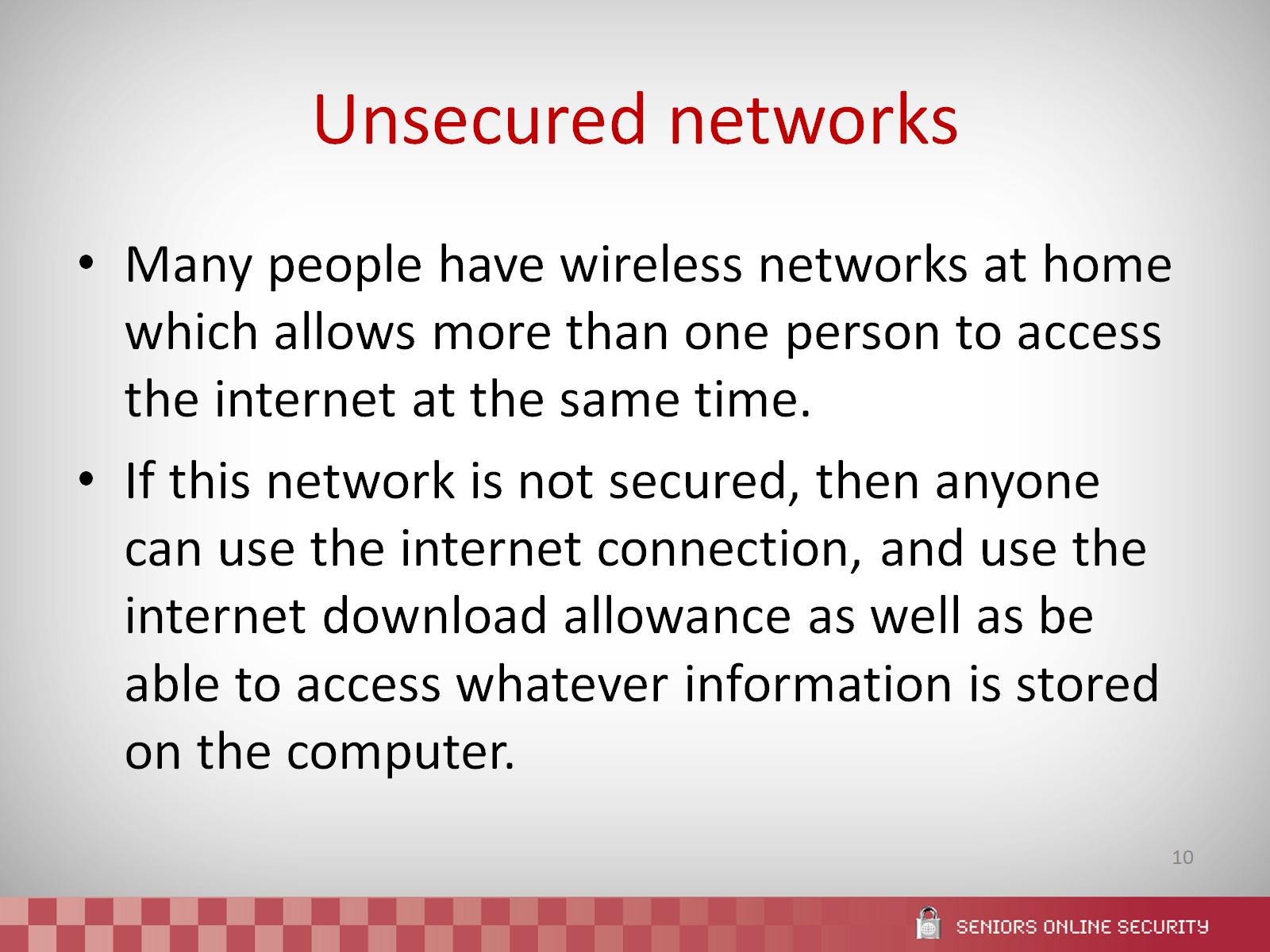 Unsecured networks
[Speaker Notes: Refer to page 8 of the booklet.

Using unsecured wireless networks can pose several risks to computer users. First, all computer users should have their own wireless networks secured, so that they can control who can access the network and use the internet. Without doing this, anyone can connect to the network and access the computers that are attached to that network. It is much the same as not locking the front door to your house, it allows anyone to come in. 

People also need to think about connecting to public networks (known as public wi-fi spots, which are available in coffee shops and other public places). While they are great when travelling, you need to think about doing things like internet banking on a public unsecured network. You don’t know the type of security (if any) of the network, you don’t know who else is on it and what they are using it for. This doesn’t mean they can’t be used, but they require more consideration than your own secure network.]
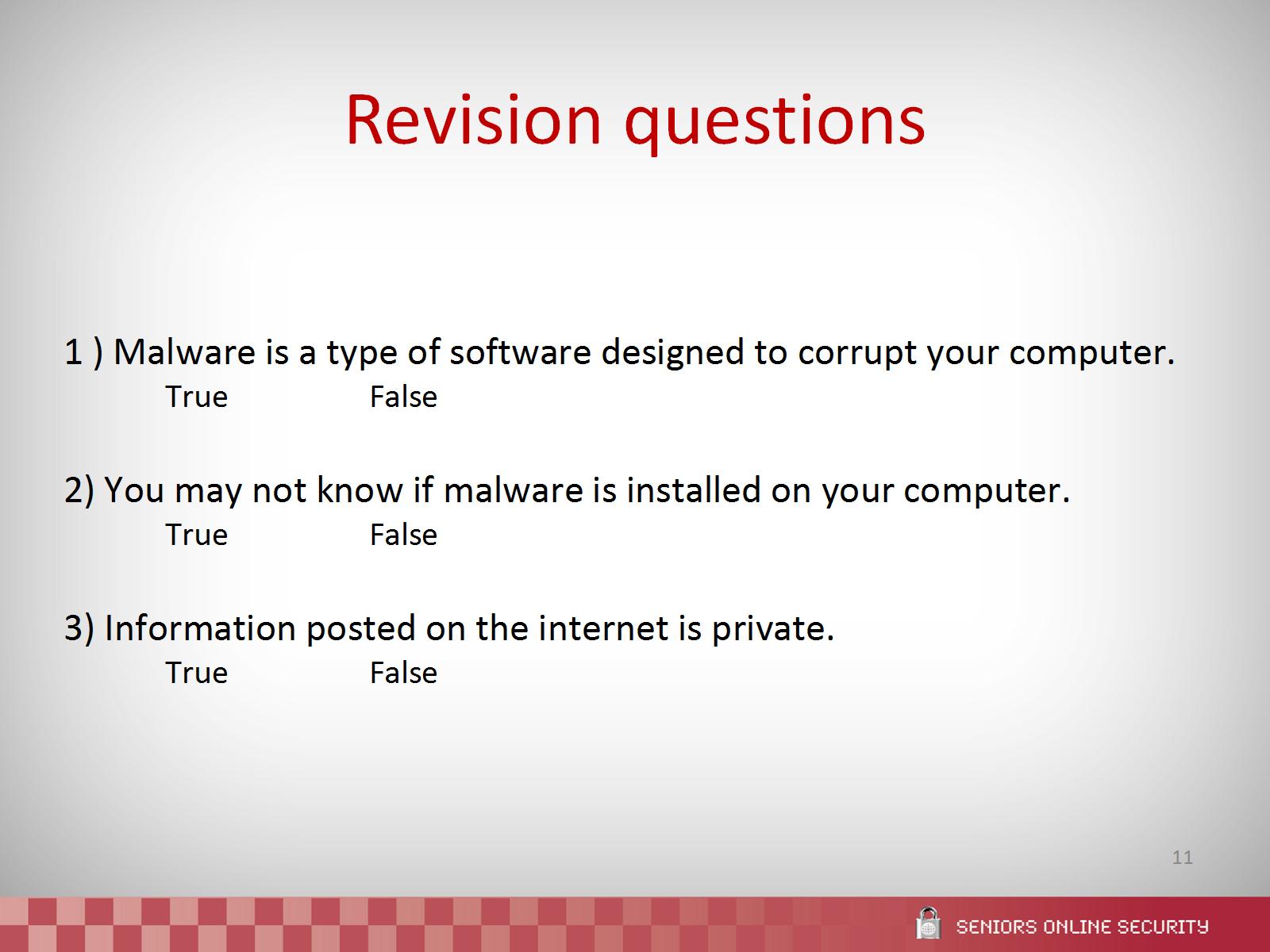 Revision questions
[Speaker Notes: Refer to page 9 of the booklet for the questions and page 20 for the answers.

For these questions, you can either go through and do them as a group, or get people to write their answers down and go through the correct answers at the end.]
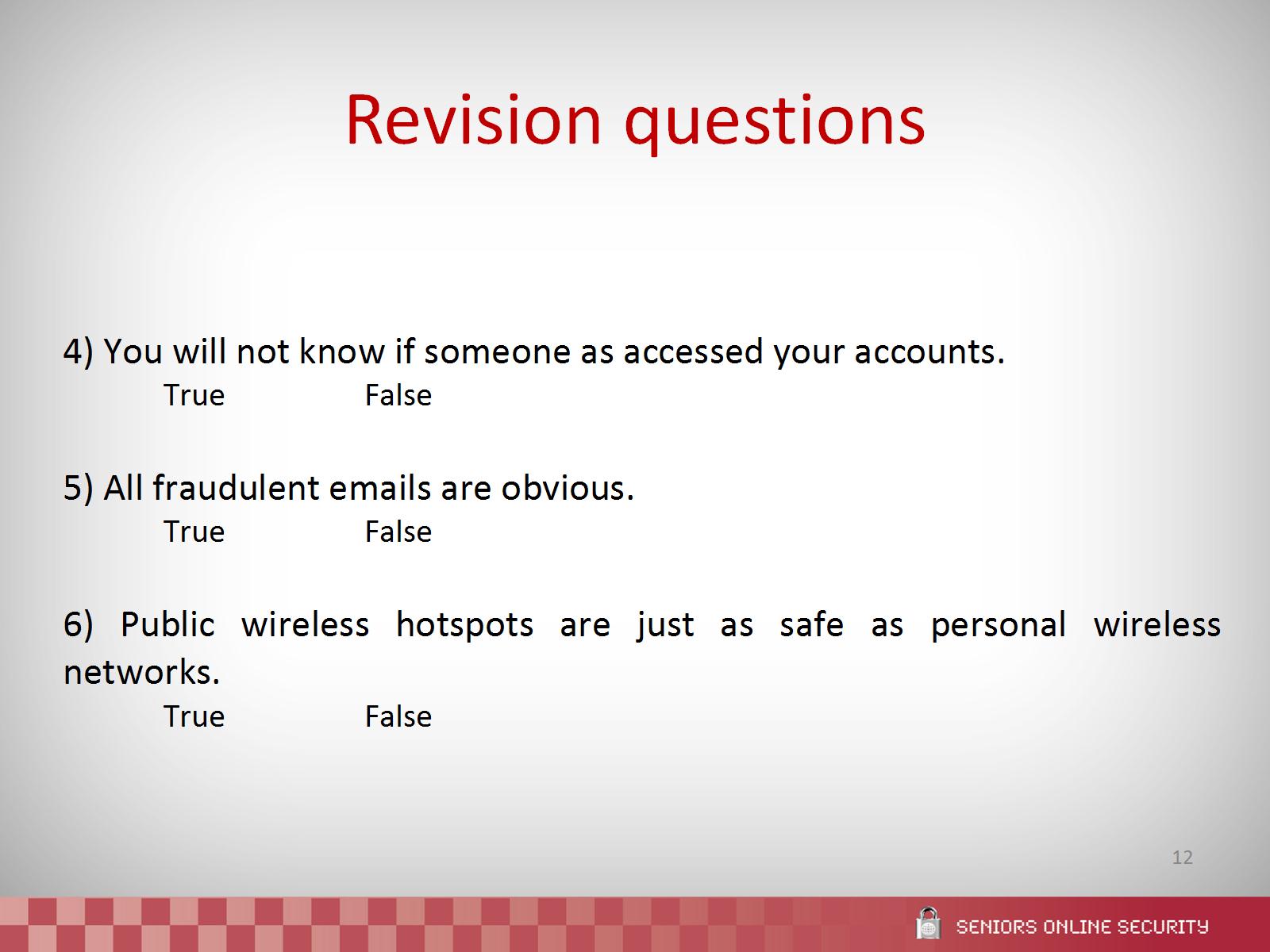 Revision questions
[Speaker Notes: Refer to page 9 of the booklet for the questions and pages 20-21 for the answers.

For these questions, you can either go through and do them as a group, or get people to write their answers down and go through the correct answers at the end.]
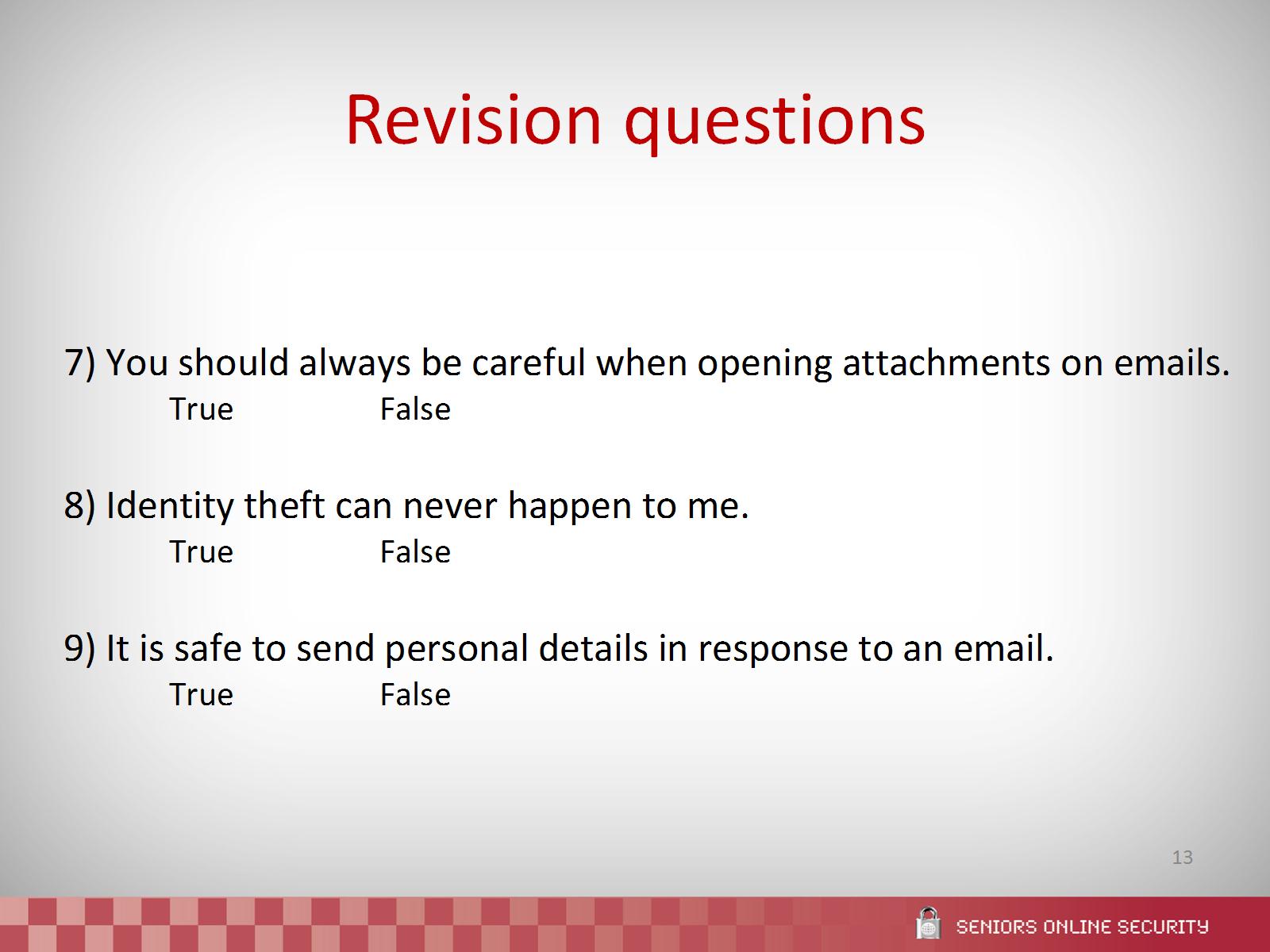 Revision questions
[Speaker Notes: Refer to page 9 of the booklet for the questions and pages 20-21 for the answers.

For these questions, you can either go through and do them as a group, or get people to write their answers down and go through the correct answers at the end.]
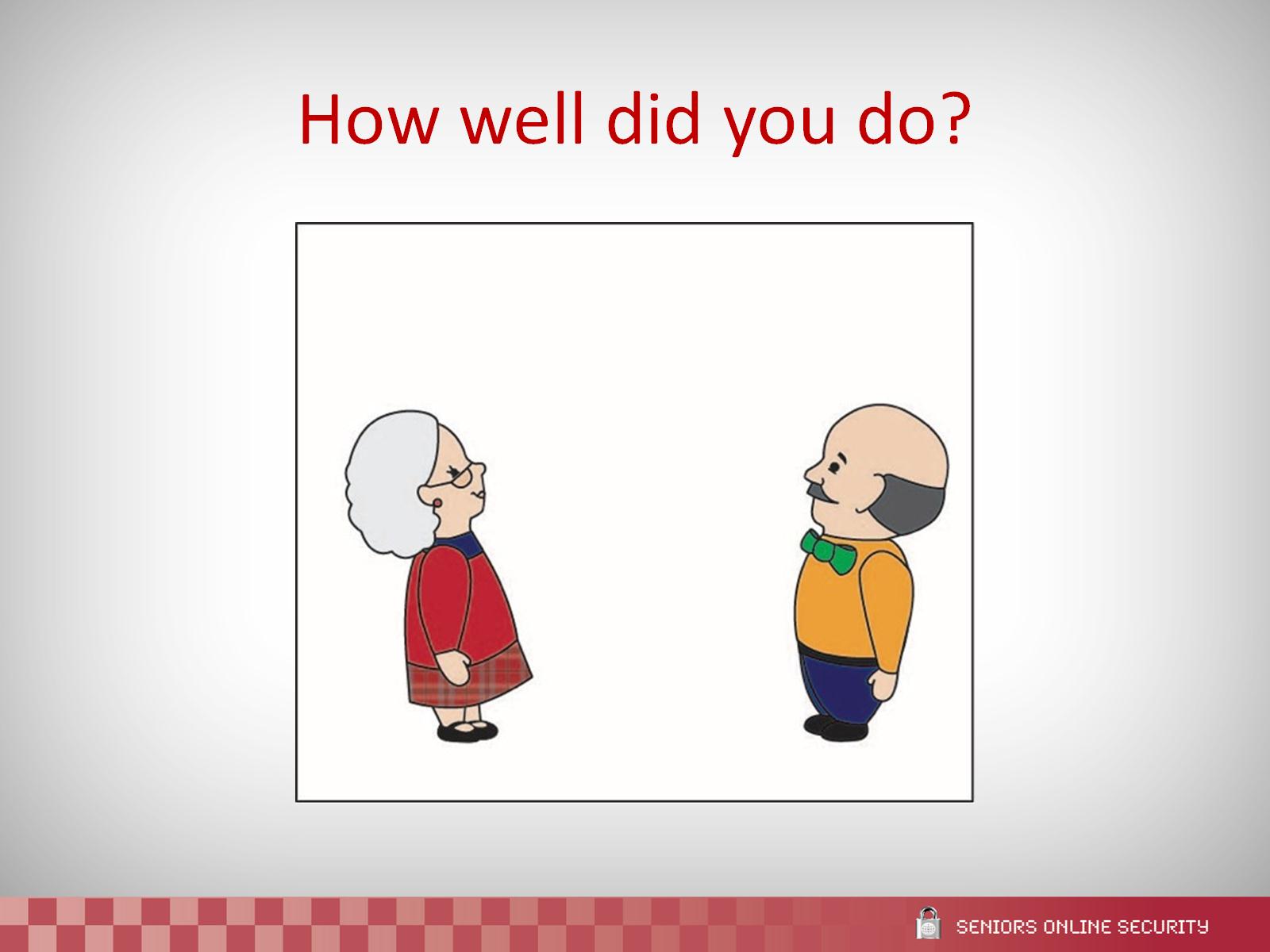 How well did you do?
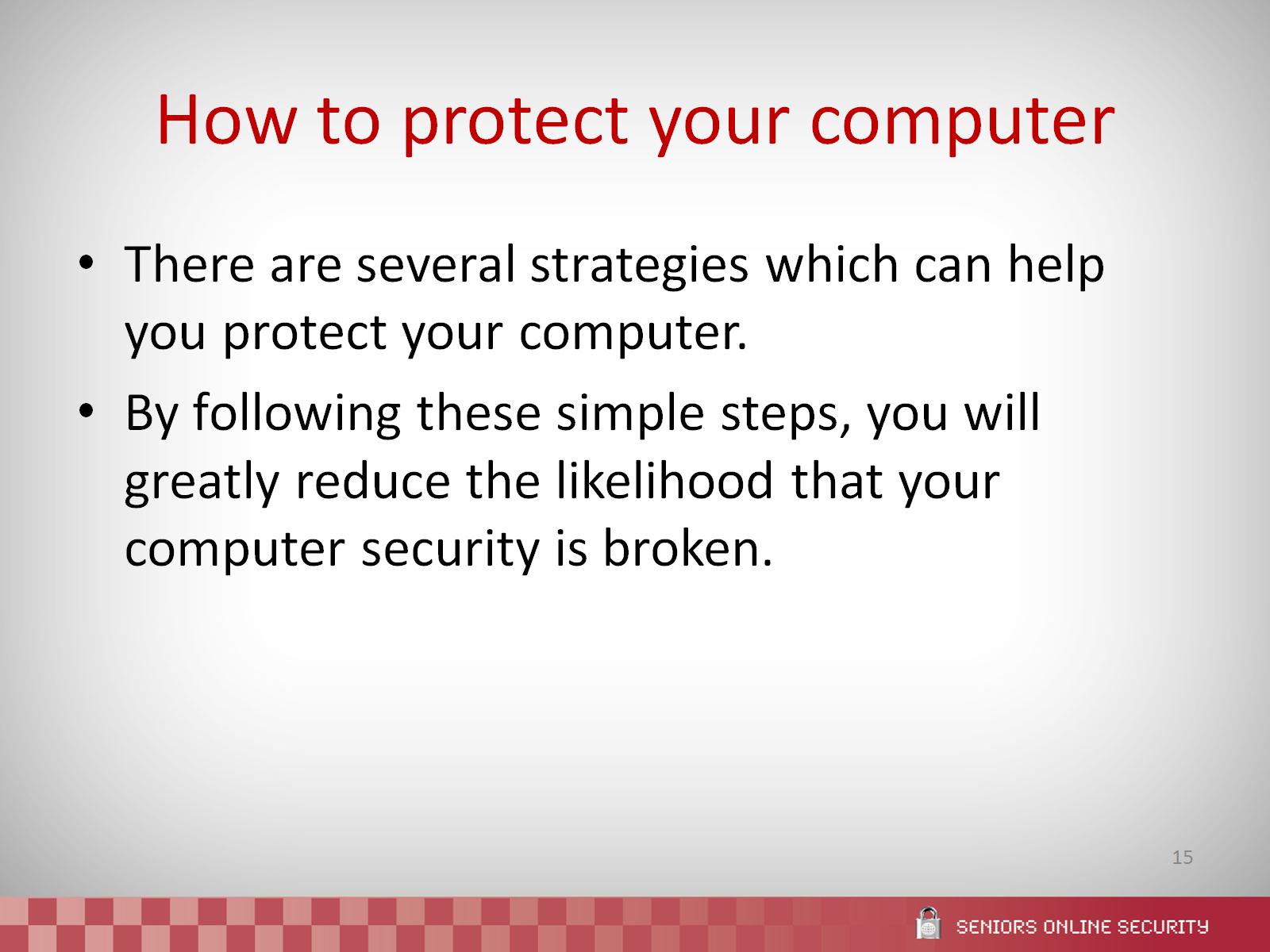 How to protect your computer
[Speaker Notes: Refer to page 10 of the booklet.

It is important that everyone recognises their vulnerability around computer security. This is not to say that people should always be scared and not use their computer, but it is to say that everyone needs to be aware and vigilant. Thinking that it will never happen to you is not helpful and can lead to a person ignoring warning signs. 

The following steps cannot guarantee that your computer security will not be broken, but they can greatly reduce the chances that it will happen to you and your computer.]
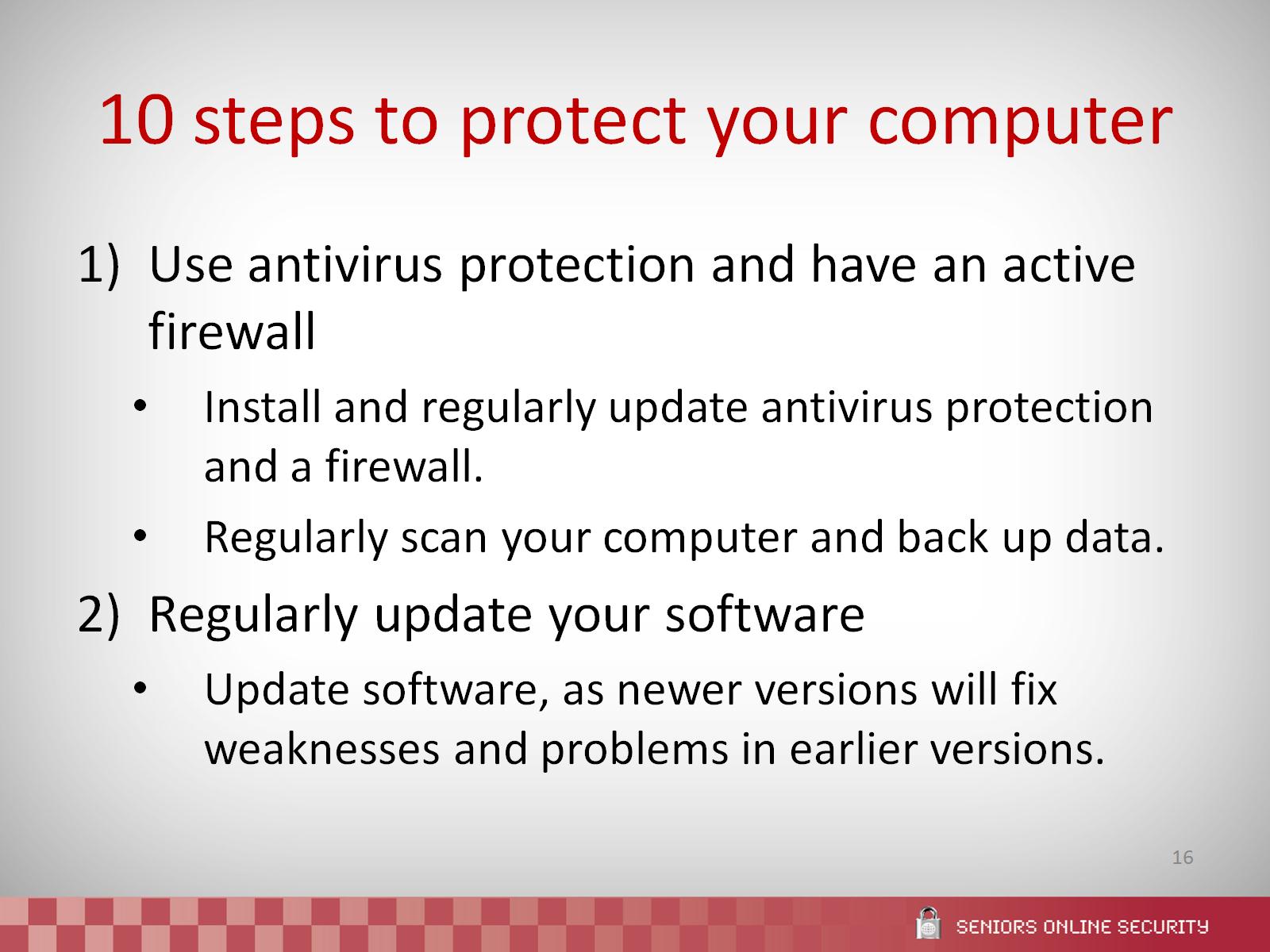 10 steps to protect your computer
[Speaker Notes: Refer to pages 10-11 of the booklet. 

Antivirus protection and a firewall are vital elements to protecting your computer. It is crucial that both of these are installed and updated on a regular basis. However, avoid using more than one antivirus at the same time, as they can fight against each other and leave your computer vulnerable. There are free antivirus software programs which are available as well as those for purchase. If you are unsure about this, consult your local IT professional who can advise what is best for your situation. 

The same can be said for software. Newer versions will fix weaknesses and vulnerabilities which have been identified in earlier versions. They will also have stronger security features based on new knowledge and technology. This is particularly the case with operating systems.]
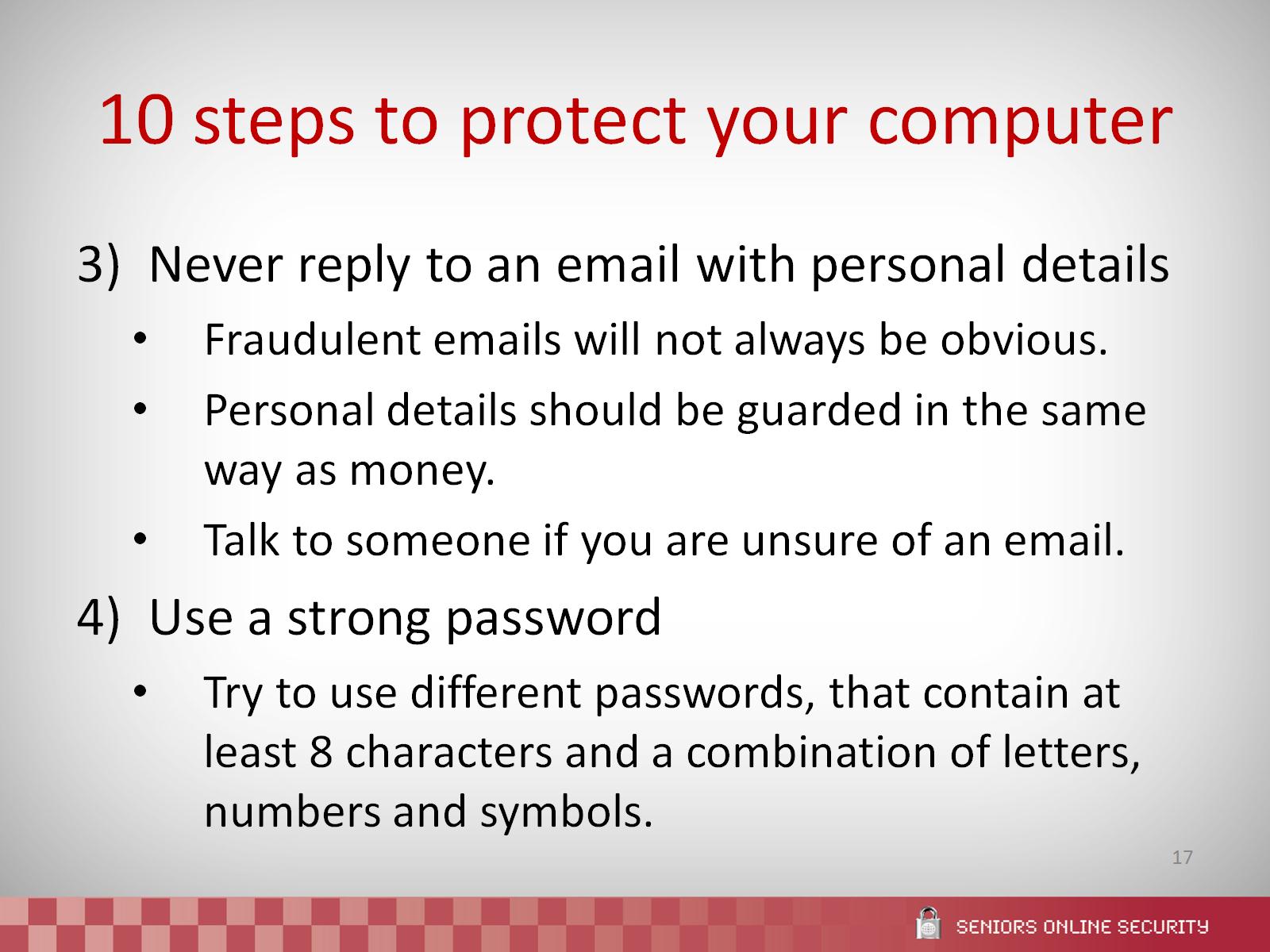 10 steps to protect your computer
[Speaker Notes: Refer to pages 11-12 of the booklet. 

Fraudulent emails will always ask for personal details. The ways that these emails ask for personal details will vary and can seem to be both logical and rational. The email might look genuine. However, you should never have to provide personal details in response to an email. If you are unsure, talk to someone else about the email. You have a right to be suspicious about an email asking for personal details. You don’t have to reply to an email if you don’t feel right about it. 

A password is the only thing that stands between your accounts and the rest of the world. In the same way that we buy strong security systems to protect our homes and vehicles, you should use strong passwords to protect your accounts. Avoid using the same password for everything and try to make it at least eight characters long, with a combination of letters, numbers and symbols. Don’t give your password to anyone and don’t write them down, especially next to your computer.]
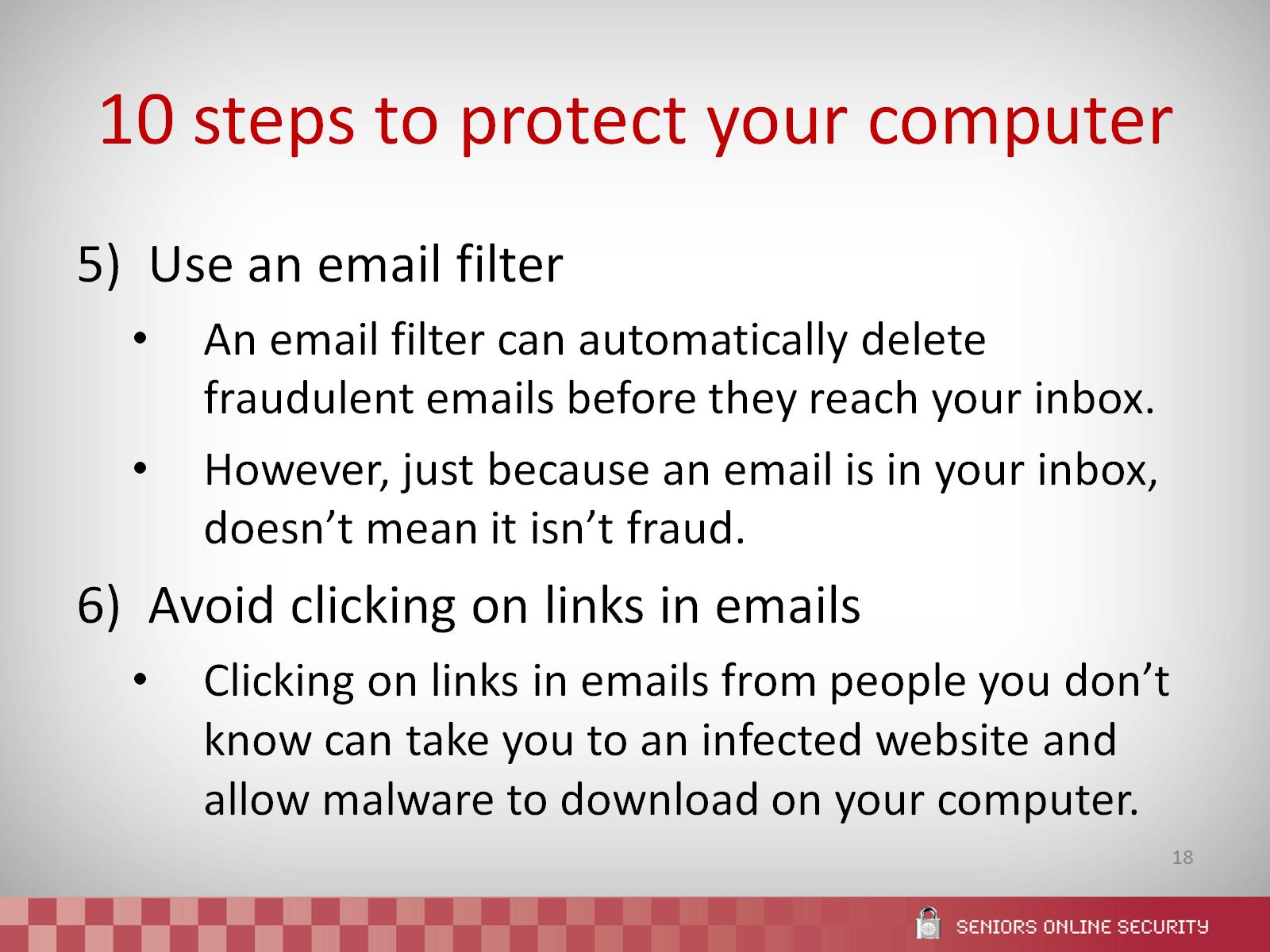 10 steps to protect your computer
[Speaker Notes: Refer to page 13 of the booklet. 

An email filter can help to reduce the number of fraudulent emails that enter your inbox. It will identify many of the fraudulent emails that come through. However, it is not foolproof. Just because the email has made it through the filter doesn’t mean it isn’t fraud. You still have to make that decision in reading the email. 

Clicking on links in emails can be harmful to your computer. You might think it is taking you to a story or photo however, it might be taking you to a compromised website which allows malware to download on your computer. Think twice before clicking on email links.]
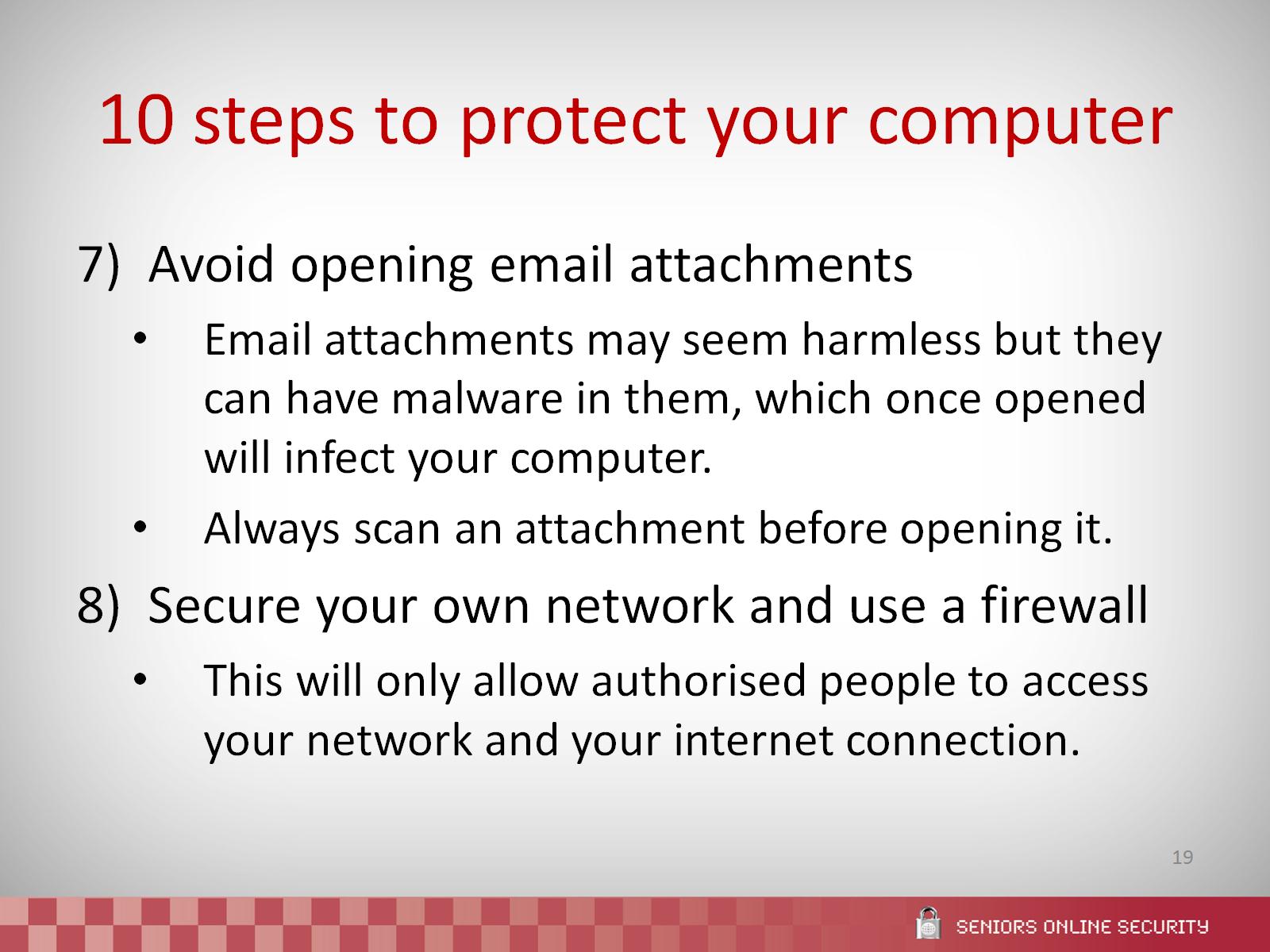 10 steps to protect your computer
[Speaker Notes: Refer to page 13 of the booklet. 

An email filter can help to reduce the number of fraudulent emails that enter your inbox. It will identify many of the fraudulent emails that come through. However, it is not foolproof. Just because the email has made it through the filter doesn’t mean it isn’t fraud. You still have to make that decision in reading the email. 

Clicking on links in emails can be harmful to your computer. You might think it is taking you to a story or photo however, it might be taking you to a compromised website which allows malware to download on your computer. Think twice before clicking on email links.]
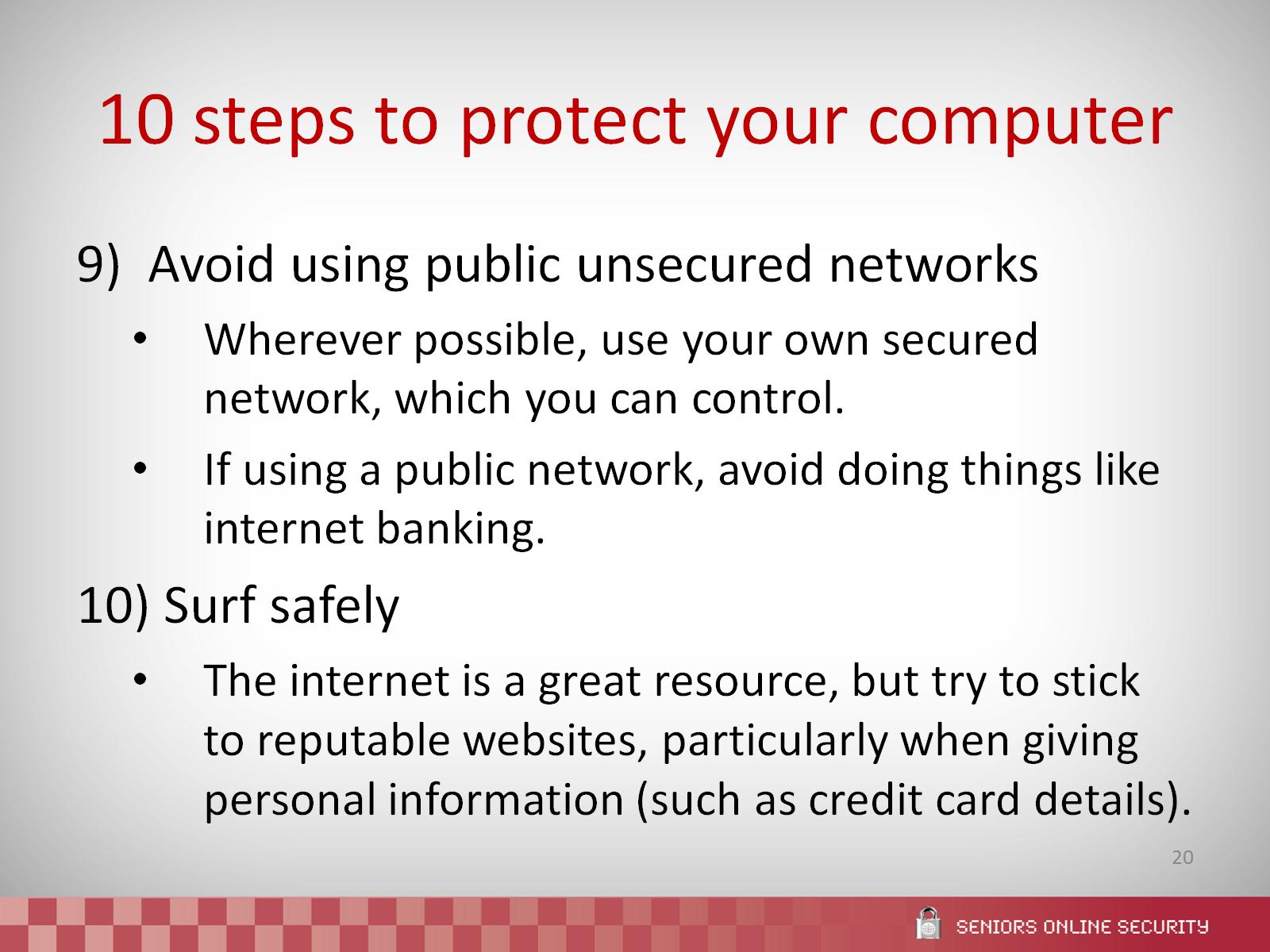 10 steps to protect your computer
[Speaker Notes: Refer to pages 14-15 of the booklet. 

Public networks can be great when travelling, but you don’t know the security settings used or who else is using the network. Avoid using these types of networks for internet banking. Ensure that your own network is safe and only the people you want can access it. 

People should not be afraid of using the internet, but you do have to be careful. Try to stick to reputable websites and in combination with the rest of these steps, enjoy using your computer!]
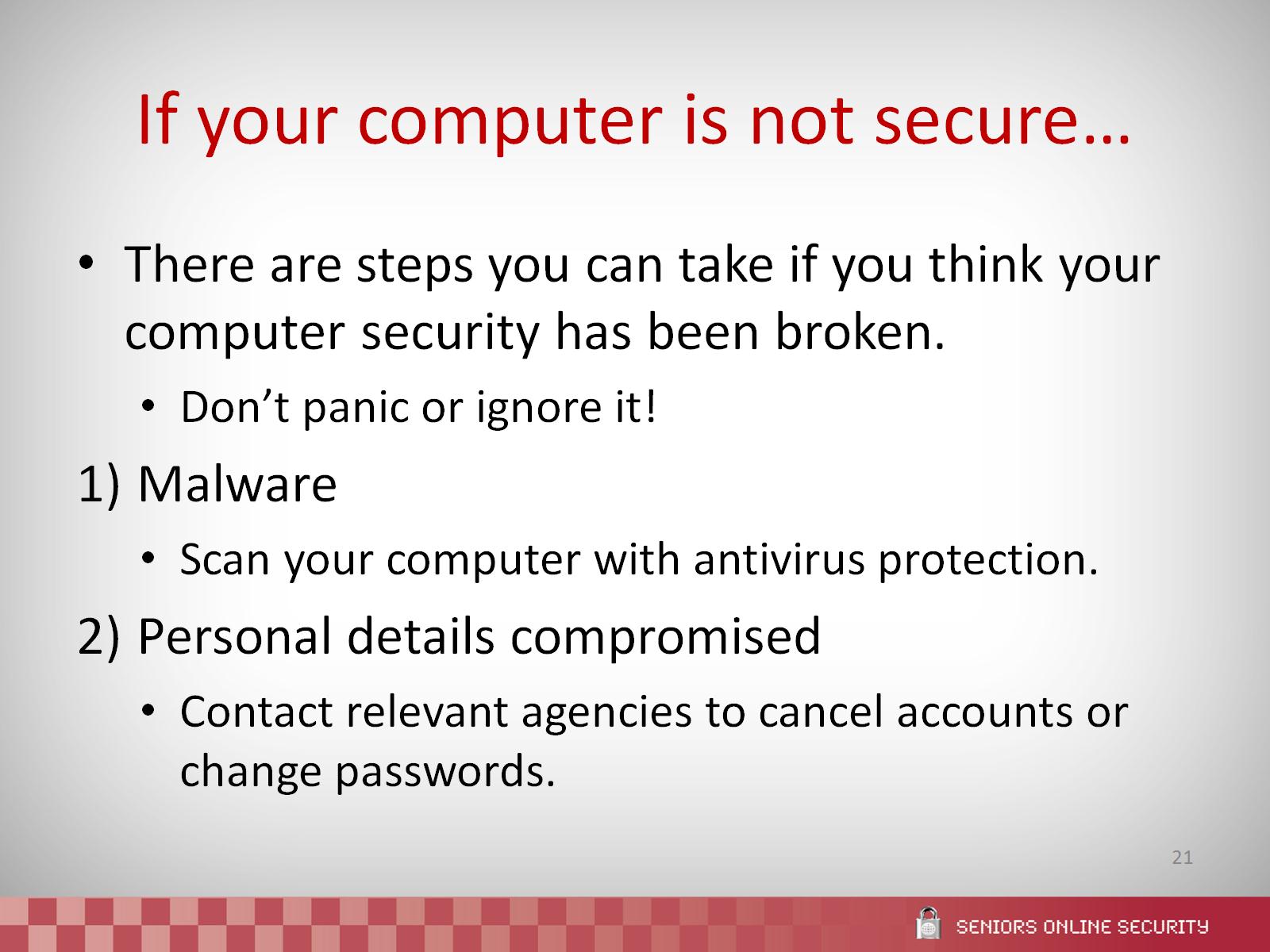 If your computer is not secure…
[Speaker Notes: Refer to pages 14-15 of the booklet. 

Public networks can be great when travelling, but you don’t know the security settings used or who else is using the network. Avoid using these types of networks for internet banking. Ensure that your own network is safe and only the people you want can access it. 

People should not be afraid of using the internet, but you do have to be careful. Try to stick to reputable websites and in combination with the rest of these steps, enjoy using your computer!]
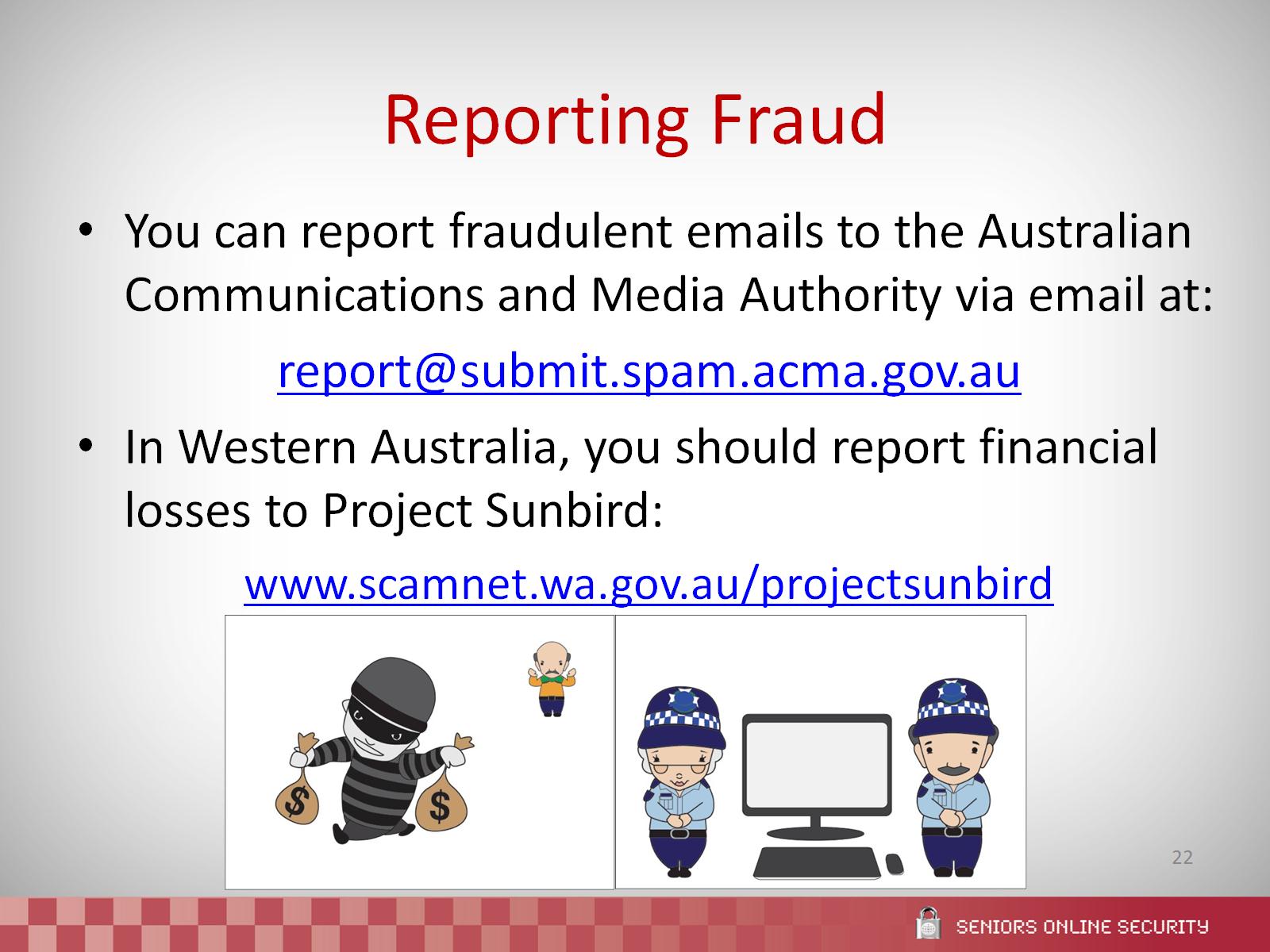 Reporting Fraud
[Speaker Notes: Any fraudulent emails can be reported to the Australian and Media Communications Authority by the email address above. Further details about this reporting mechanism can be found at the ACMA website. 
http://www.acma.gov.au/WEB/STANDARD/pc=PC_310300 or see the below excerpt from the website. 

“Spam email 
Email spam can now be reported to the ACMA by forwarding the message to the Spam Intelligence Database on report@submit.spam.acma.gov.au 
More information on how these reports assist the ACMA is available. 
Important note:When forwarding an email message, please do not change the subject line of the message or add additional text. The ACMA will only contact you in relation to a report if it requires further information to assist it in its anti-spam activities. Spam SMS 
The ACMA has launched Spam SMS, a service to allows you to quickly and easily report SMS you suspect may breach Australia’s spam laws. 
When you receive a SMS message that you think might be spam, you can now forward it to 0429 999 888, the dedicated telephone number for Spam SMS. You will be billed the standard rate charged by your mobile phone provider for sending an SMS message. You can also register to use the service.” 

Any financial losses should be reported to the police, through Project Sunbird at www.scamnet.wa.gov.au/projectsunbird.]
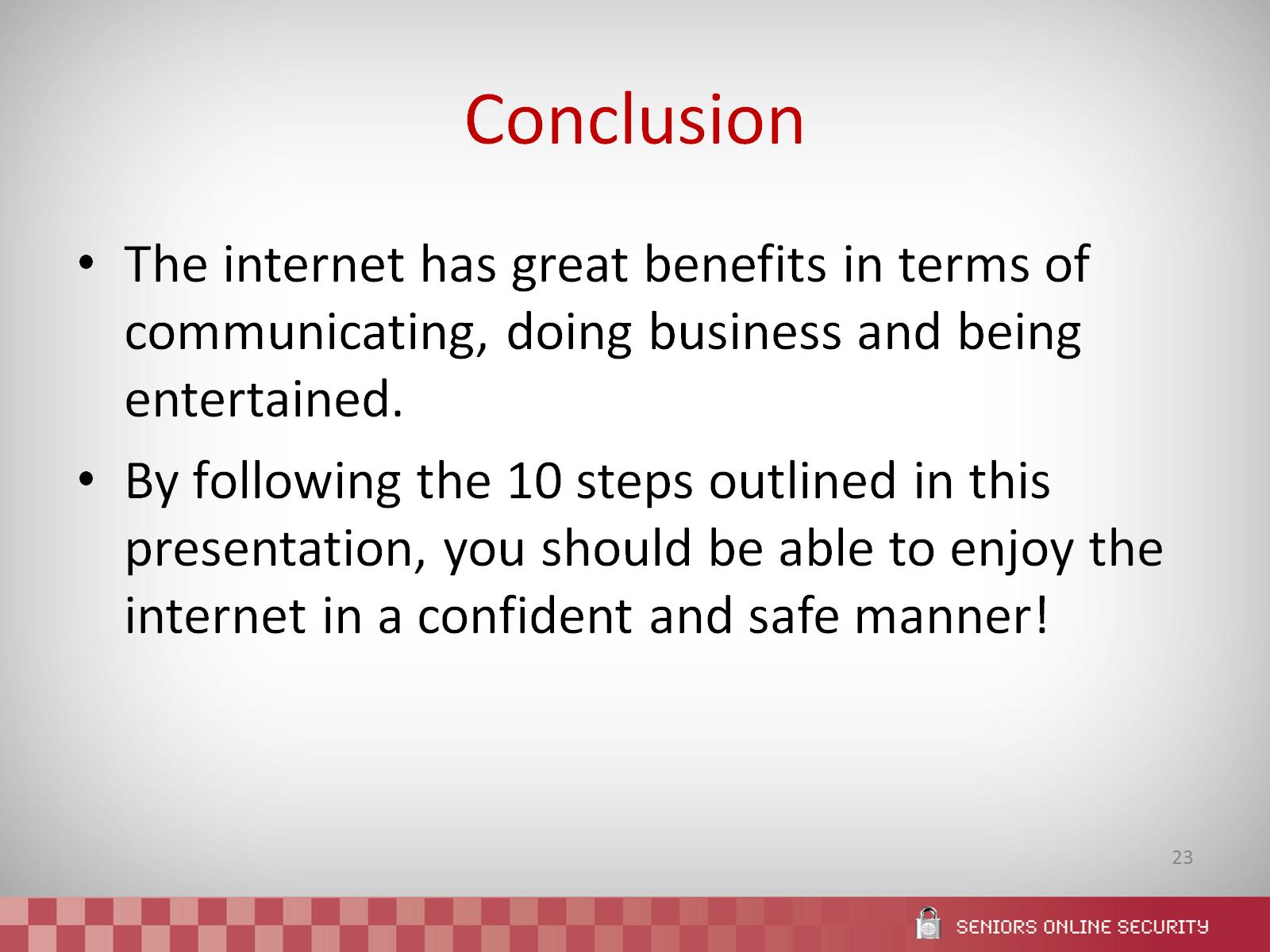 Conclusion
[Speaker Notes: Refer to page 18 of the booklet. 

The internet is a great tool for doing many things and everyone should be able to use it without fear. While there are risks that people need to be aware of, by following the ten steps outlined in this presentation, this will dramatically reduce the chances something adverse happening.]
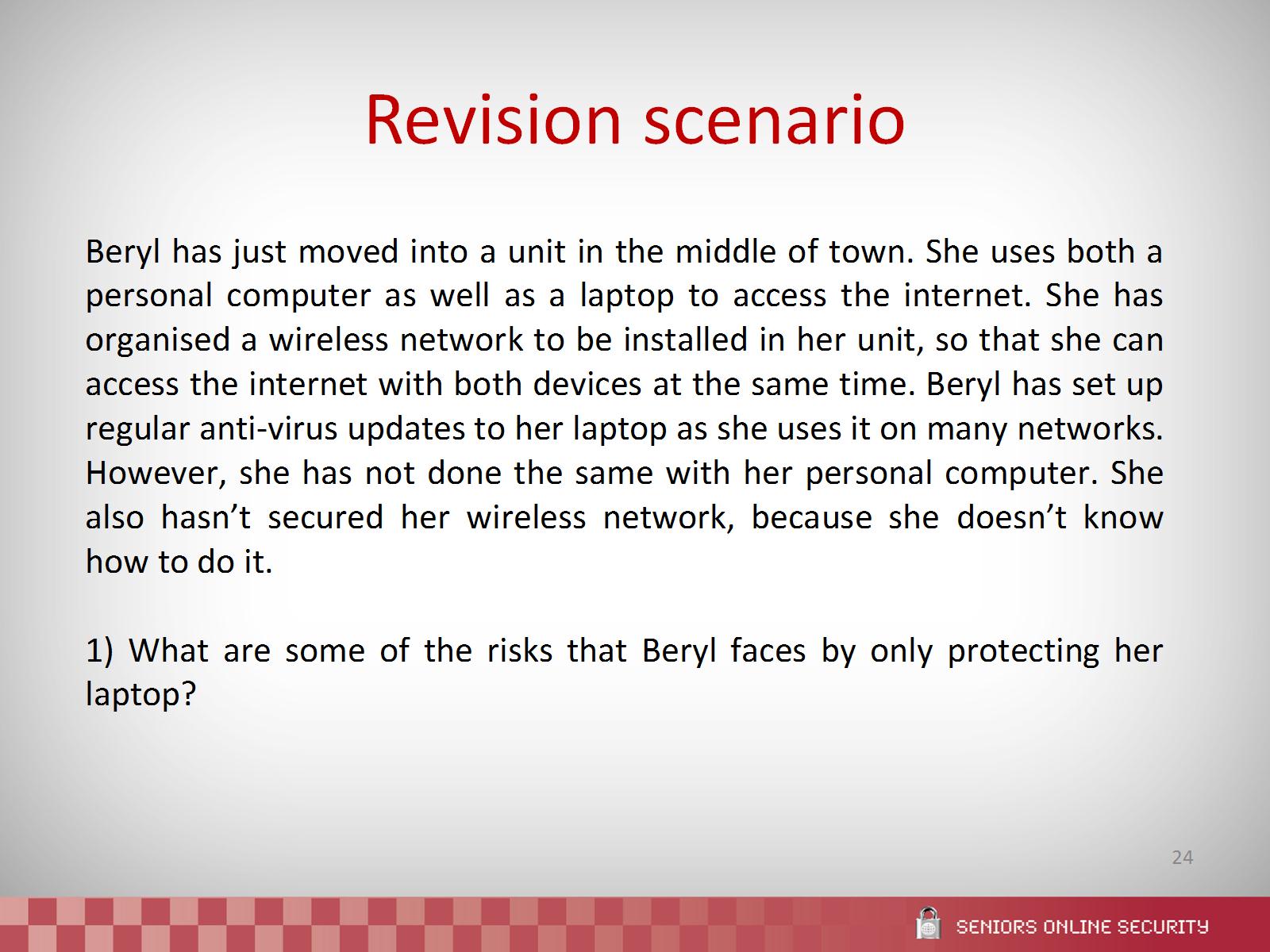 Revision scenario
[Speaker Notes: Refer to page 19 for the scenario and page 22 for the answer to the question. 

This scenario encourages your group to discuss some of the issues that have been presented. It allows people to apply some of the knowledge to a real life example. You should try and use this scenario to promote discussion between people about some of the risks identified and what could be done to prevent it from happening to them. Also get people to think whether any of this applies to their own situation, and if so, get them to write down an action plan of how they are going to fix whatever problem they have identified.]
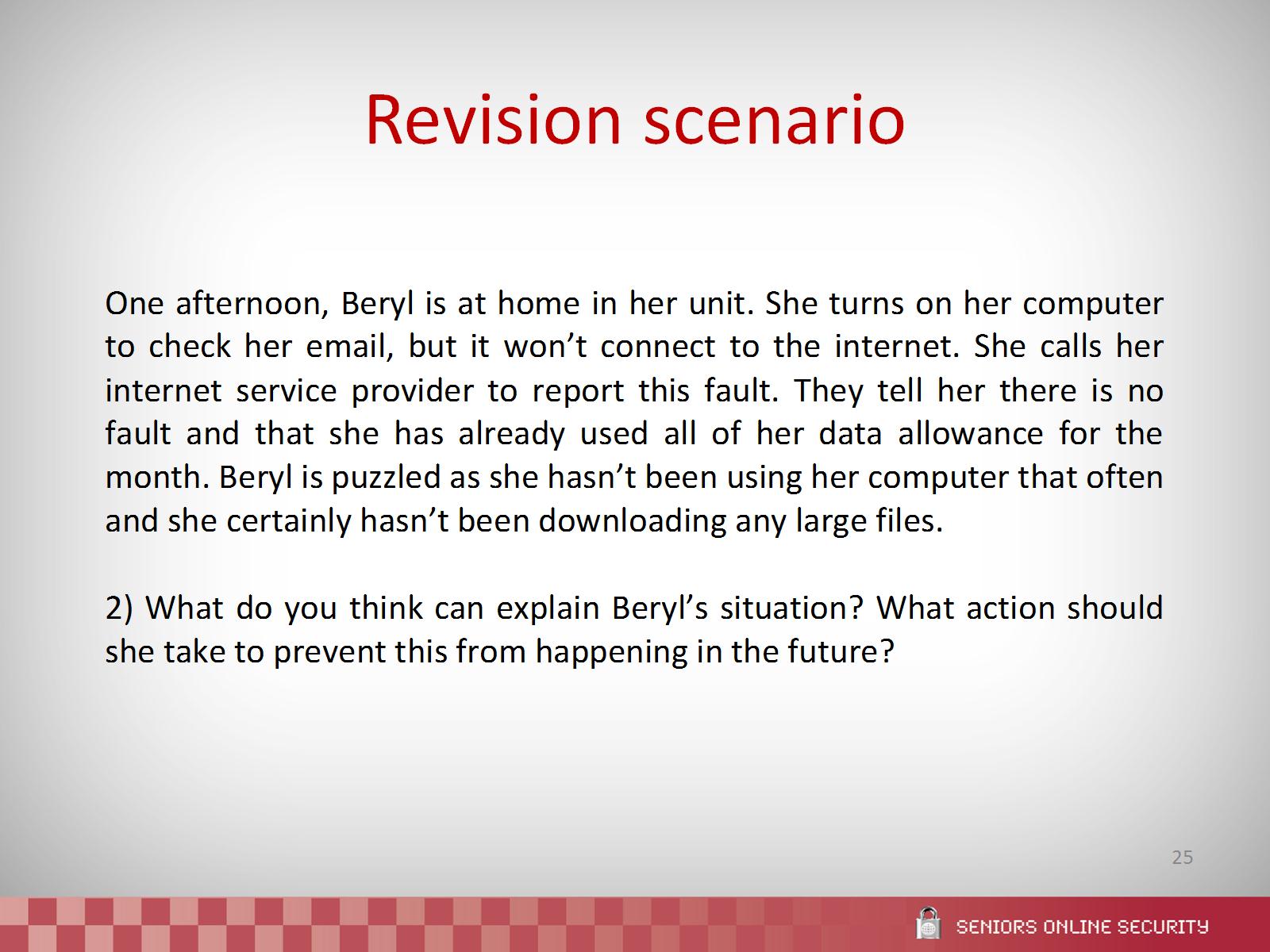 Revision scenario
[Speaker Notes: Refer to page 19 for the scenario and page 22 for the answer to the question. 

This scenario encourages your group to discuss some of the issues that have been presented. It allows people to apply some of the knowledge to a real life example. You should try and use this scenario to promote discussion between people about some of the risks identified and what could be done to prevent it from happening to them. Also get people to think whether any of this applies to their own situation, and if so, get them to write down an action plan of how they are going to fix whatever problem they have identified.]
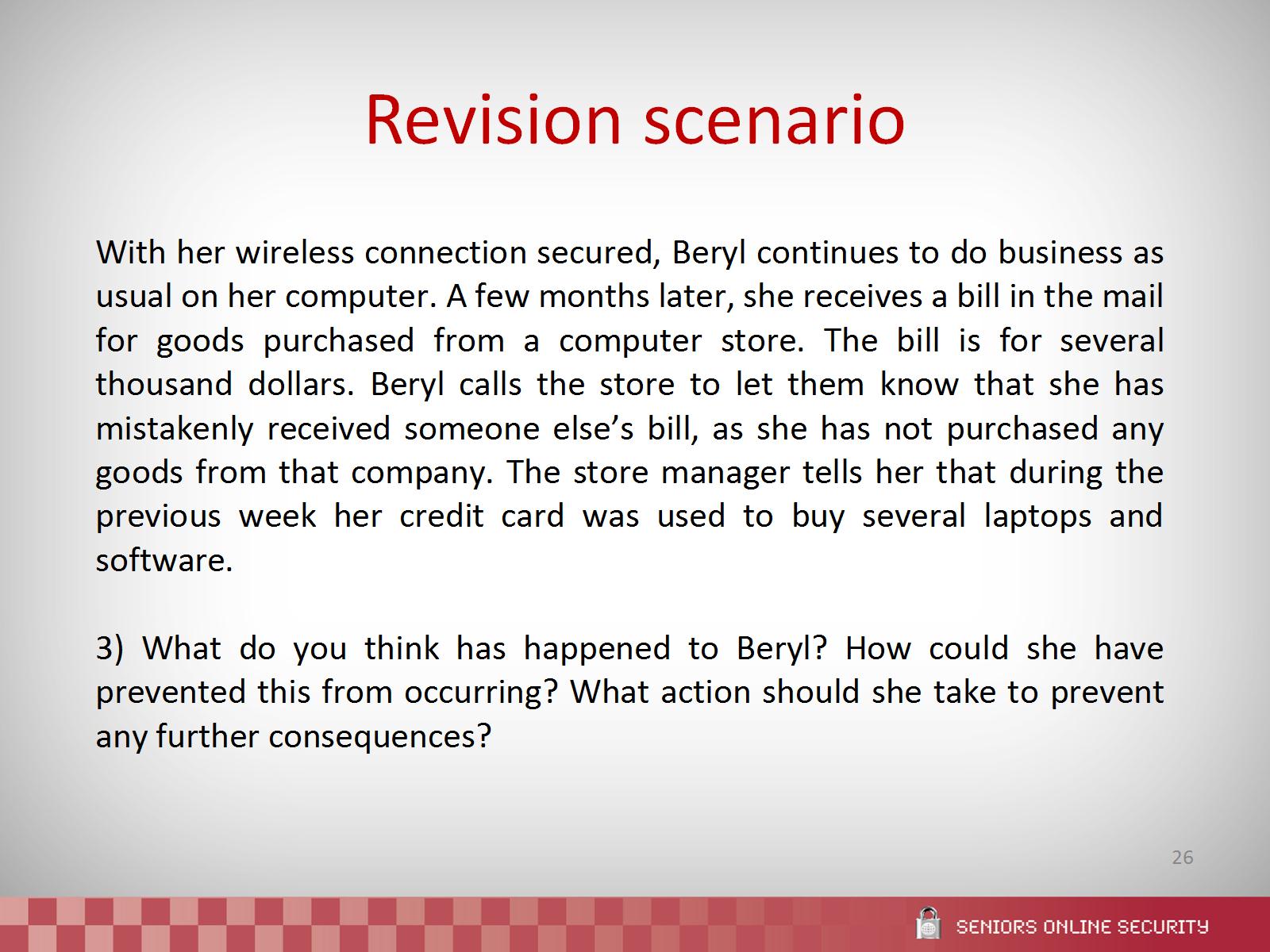 Revision scenario
[Speaker Notes: Refer to page 19 for the scenario and page 22 for the answer to the question. 

This scenario encourages your group to discuss some of the issues that have been presented. It allows people to apply some of the knowledge to a real life example. You should try and use this scenario to promote discussion between people about some of the risks identified and what could be done to prevent it from happening to them. Also get people to think whether any of this applies to their own situation, and if so, get them to write down an action plan of how they are going to fix whatever problem they have identified.]
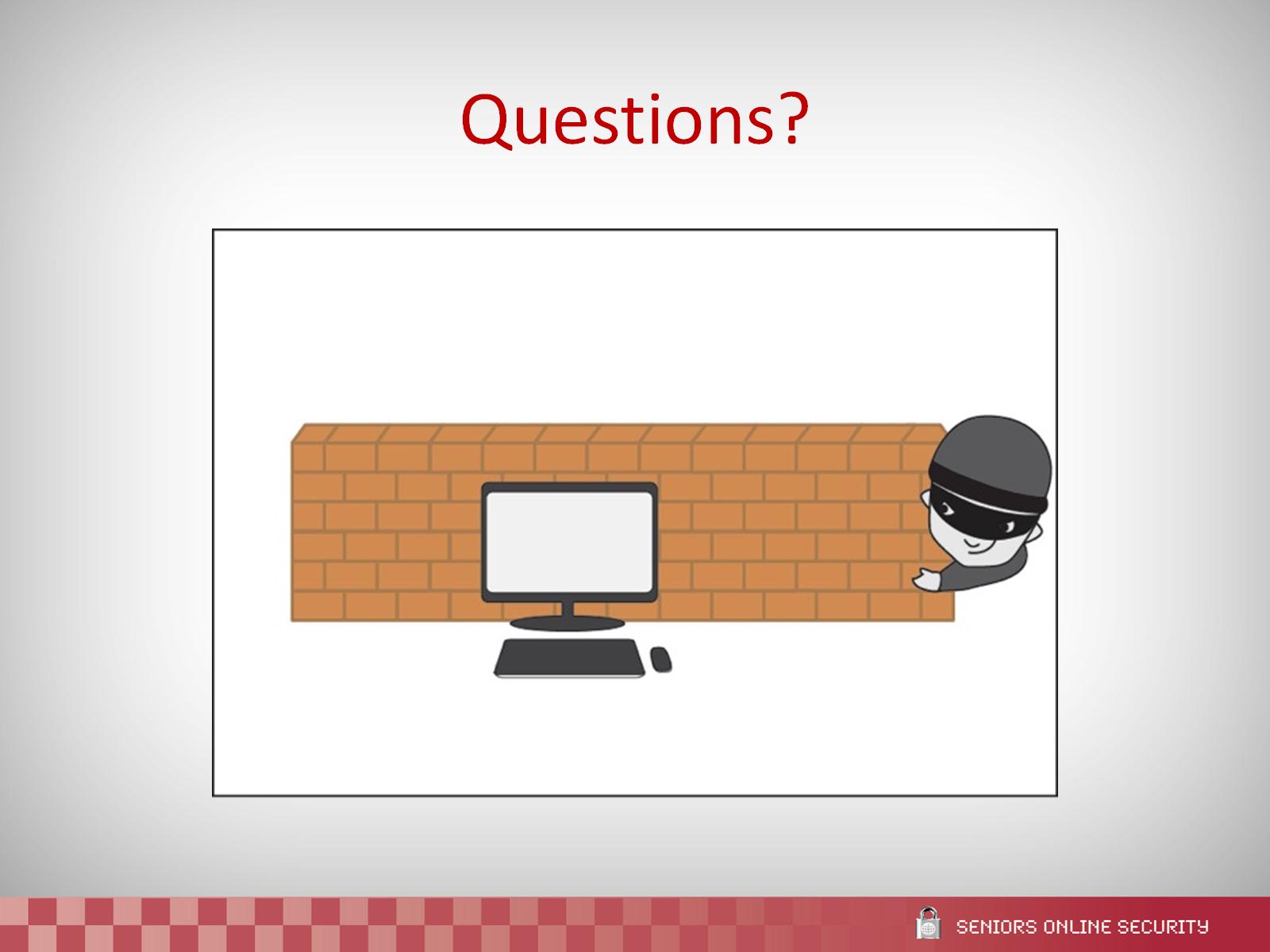 Questions?
[Speaker Notes: This is a good time to see if anyone has any questions about what has been presented. Answer the questions if you can, but if you don’t know the answer, that’s ok. Write the question/s down and as a group, work out who will find out the answer/s.]
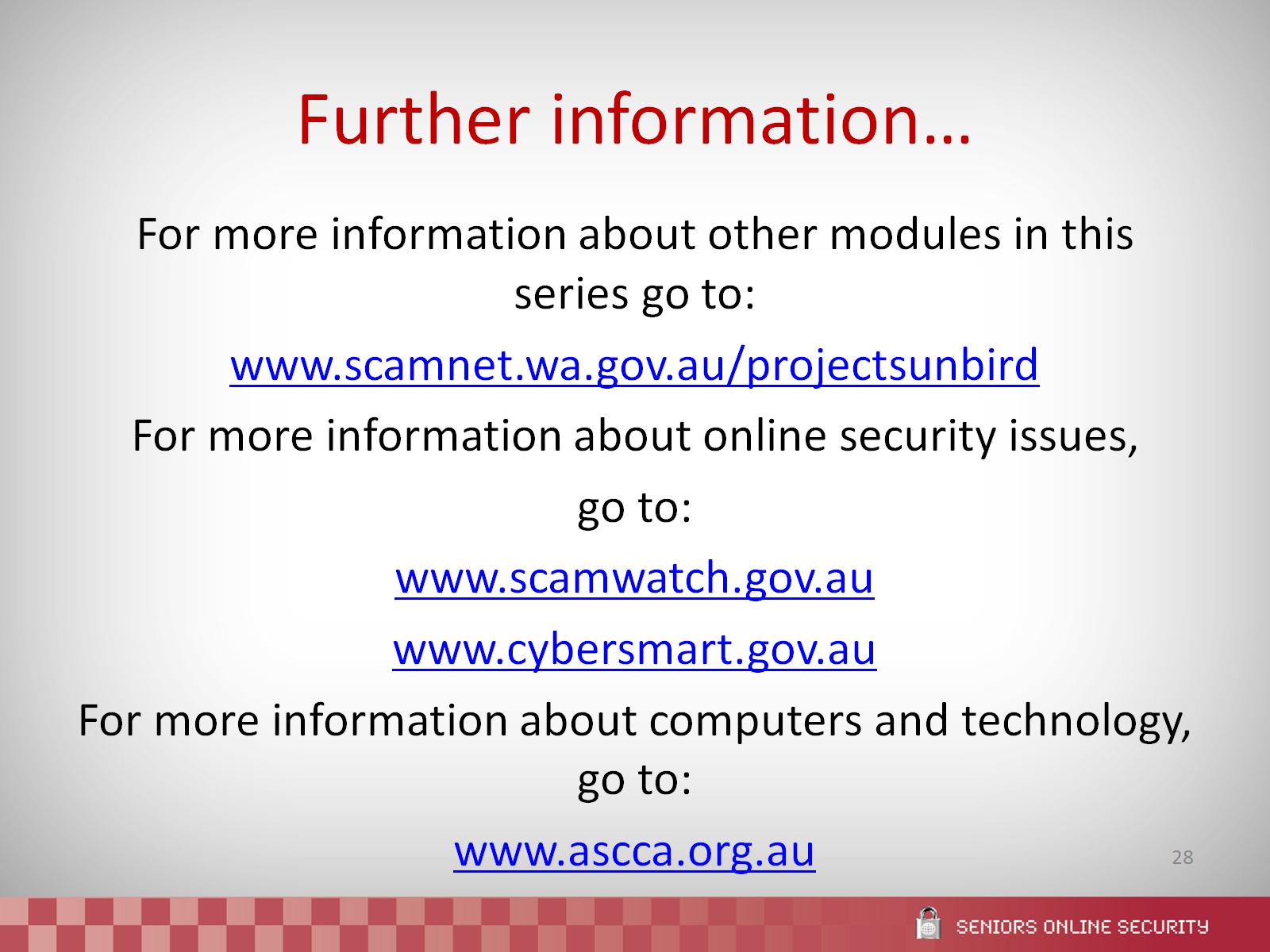 Further information…
[Speaker Notes: There are a number of places that you can find other information on computer security. These websites provide a good starting point.

It might be good to locate a few local numbers of police, banks and IT professionals before you do the presentation, so that you can refer people to appropriate contacts if they need it.]